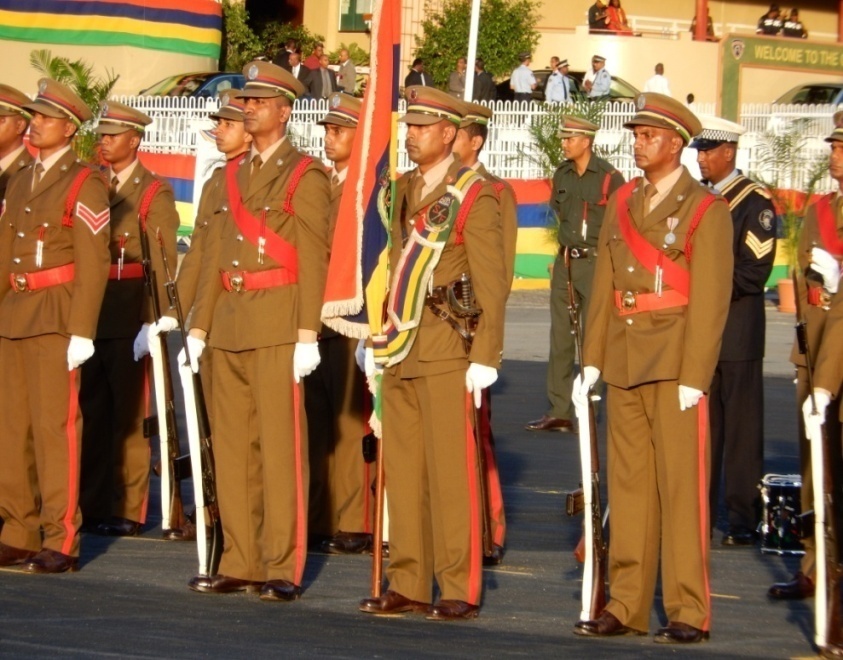 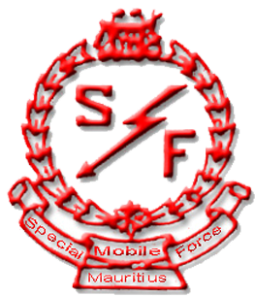 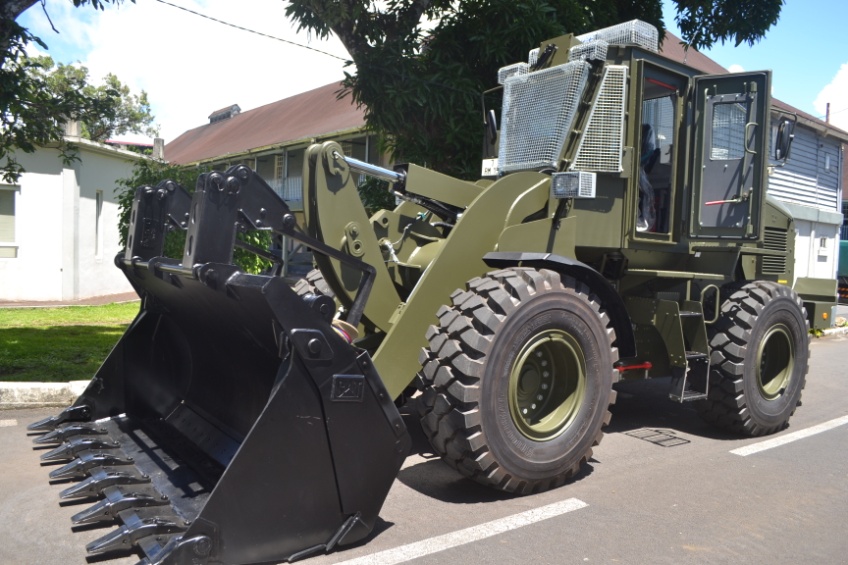 Special Mobile Force
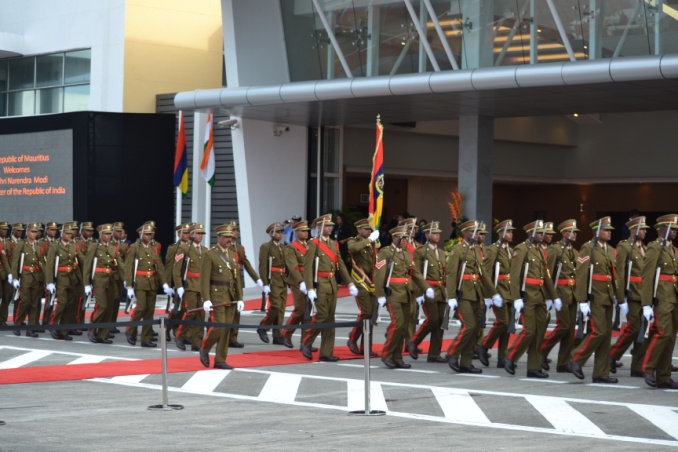 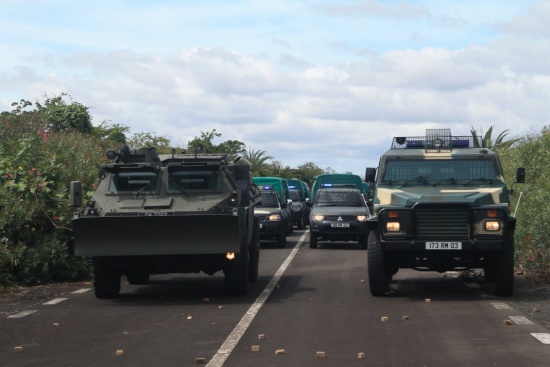 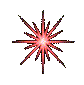 “We’ll do it, What is it”
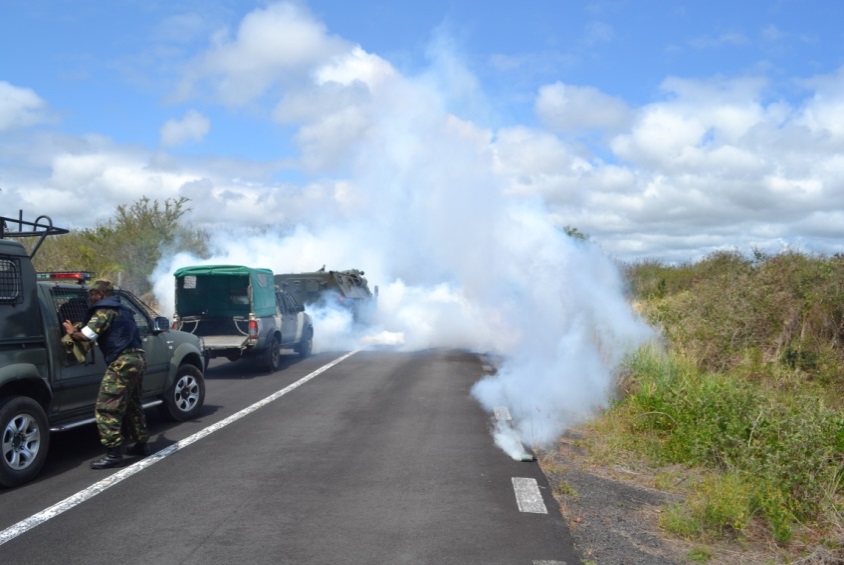 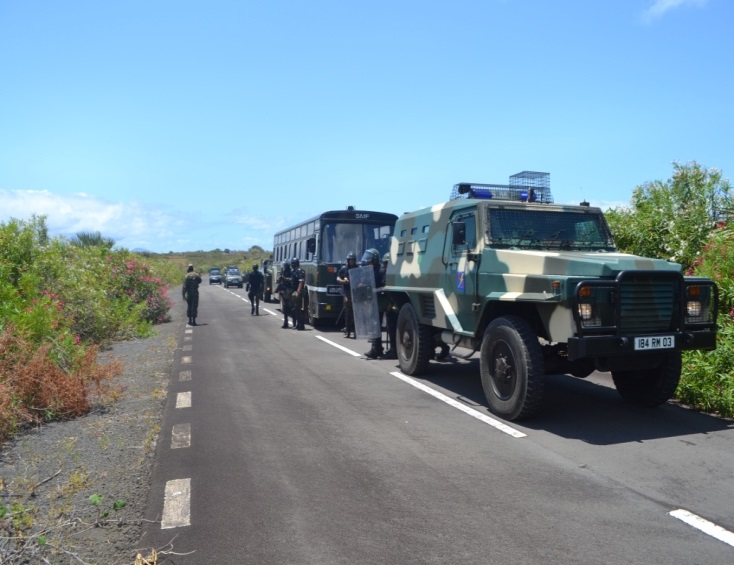 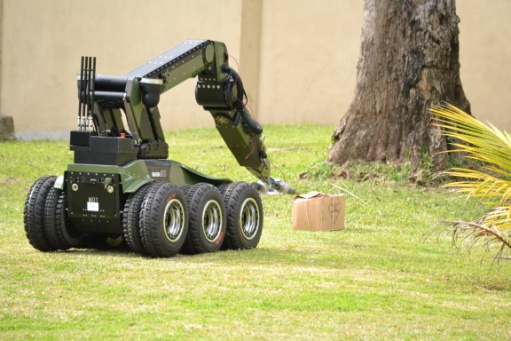 Major Gopy 
OC C Coy
1/6/2016
1
classified
AIM To give you an insight of how SMF is coping with Hydro-Meteorological hazards that affects its day to day operations  and activities
1/6/2016
2
classified
PHASES
PHASE 1 :	WHAT IS SMF ? 

PHASE 2 :	THE ROLES OF SMF      

Phase  3  :         PROACTIVE TRAINING 

PHASE 4 :	SPECIALISED EQPT AND PLANTS

PHASE 5 :	OPERATIONAL READINESS &       		DEPLOYMENTS OF SMF
1/6/2016
3
classified
PHASE 1
What is 
SMF ?
1/6/2016
4
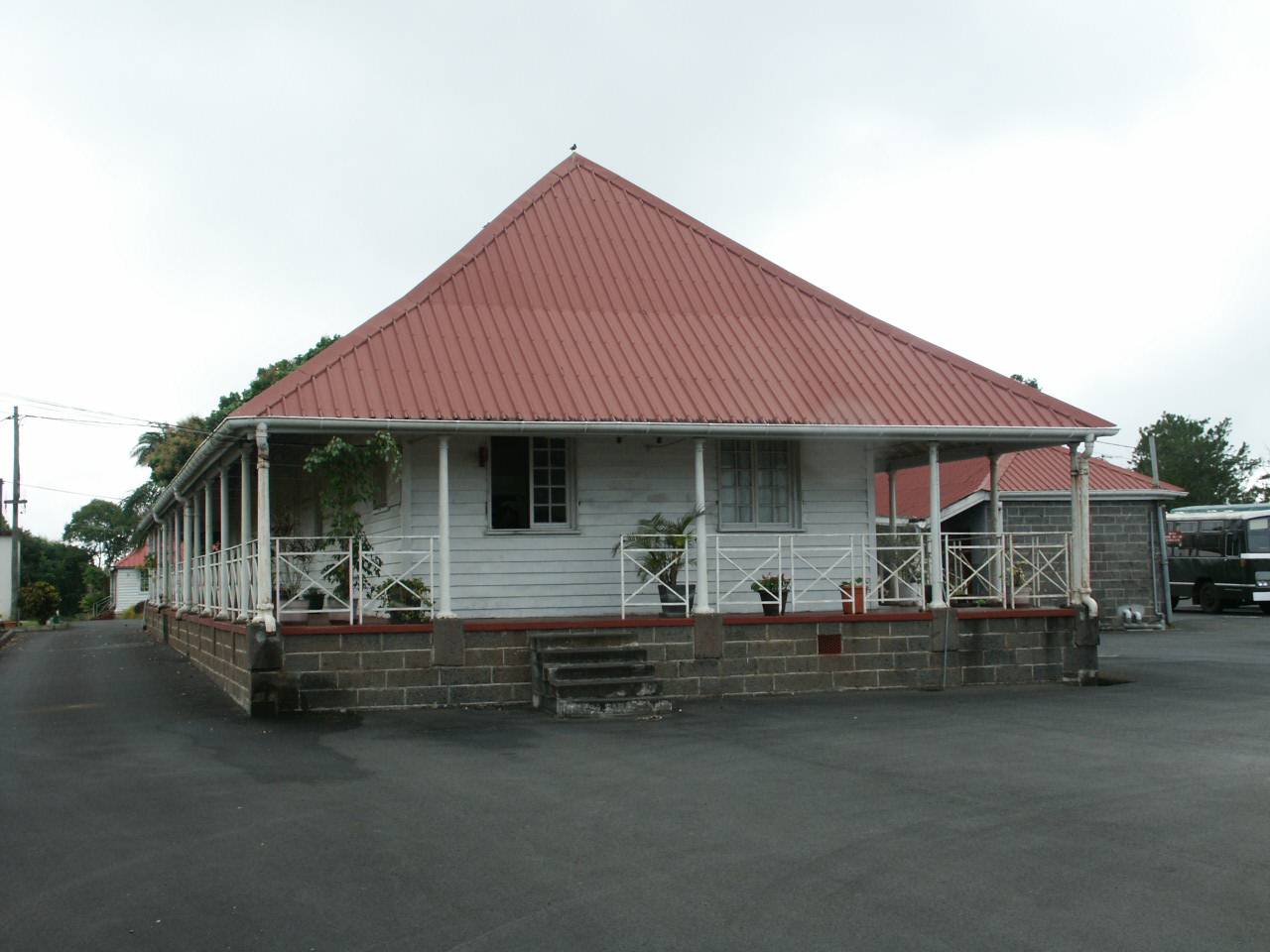 The SMF is part of  the Mauritius Police Force. 
A Paramilitary force
Specialised Branch of the force

Its main function to ensure the internal and external security of the island.
1/6/2016
5
PHASE 2
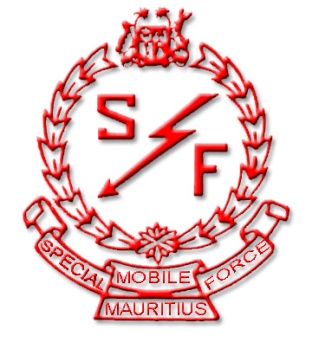 ROLES OF THE SMF
1/6/2016
6
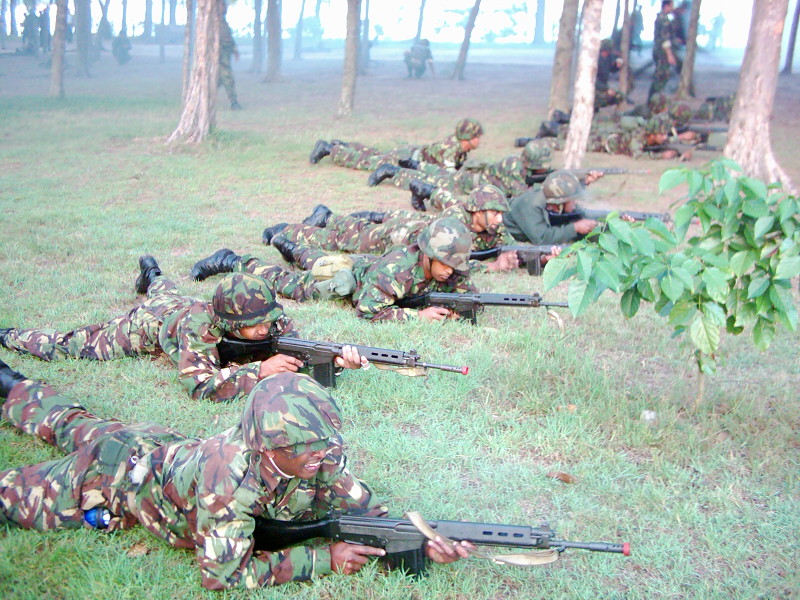 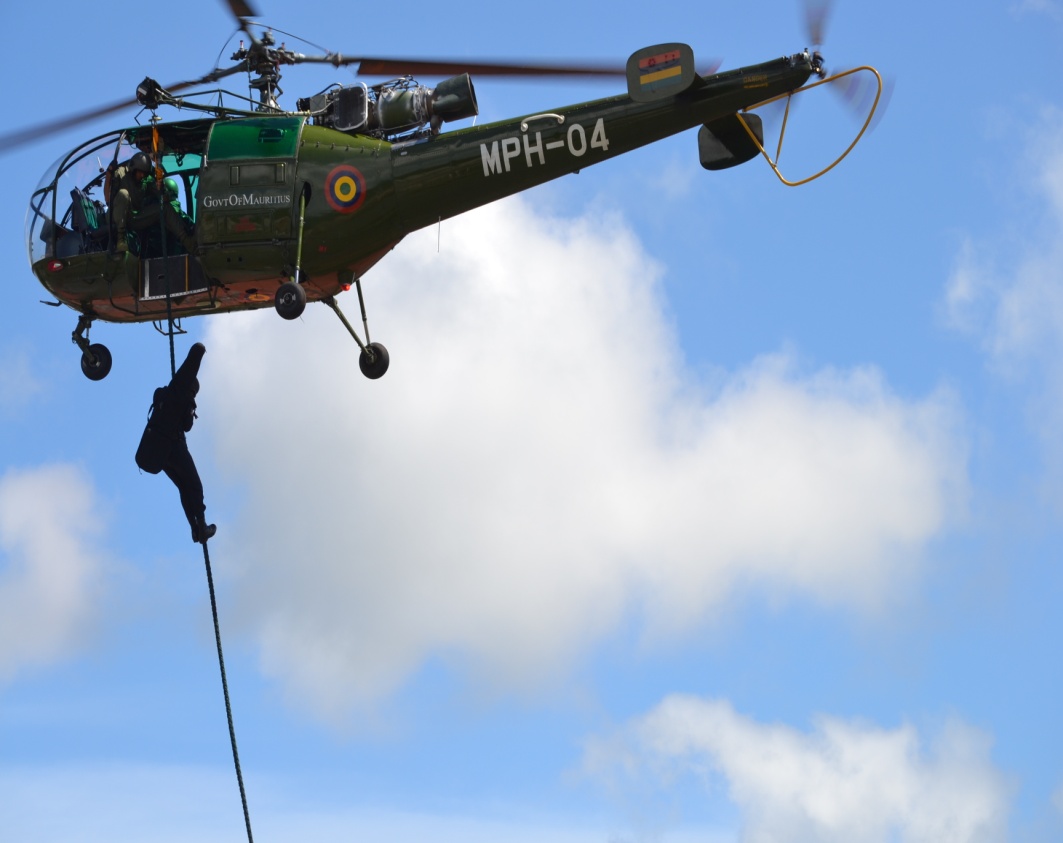 Roles of the SMF   
- Operational

- Ceremonial
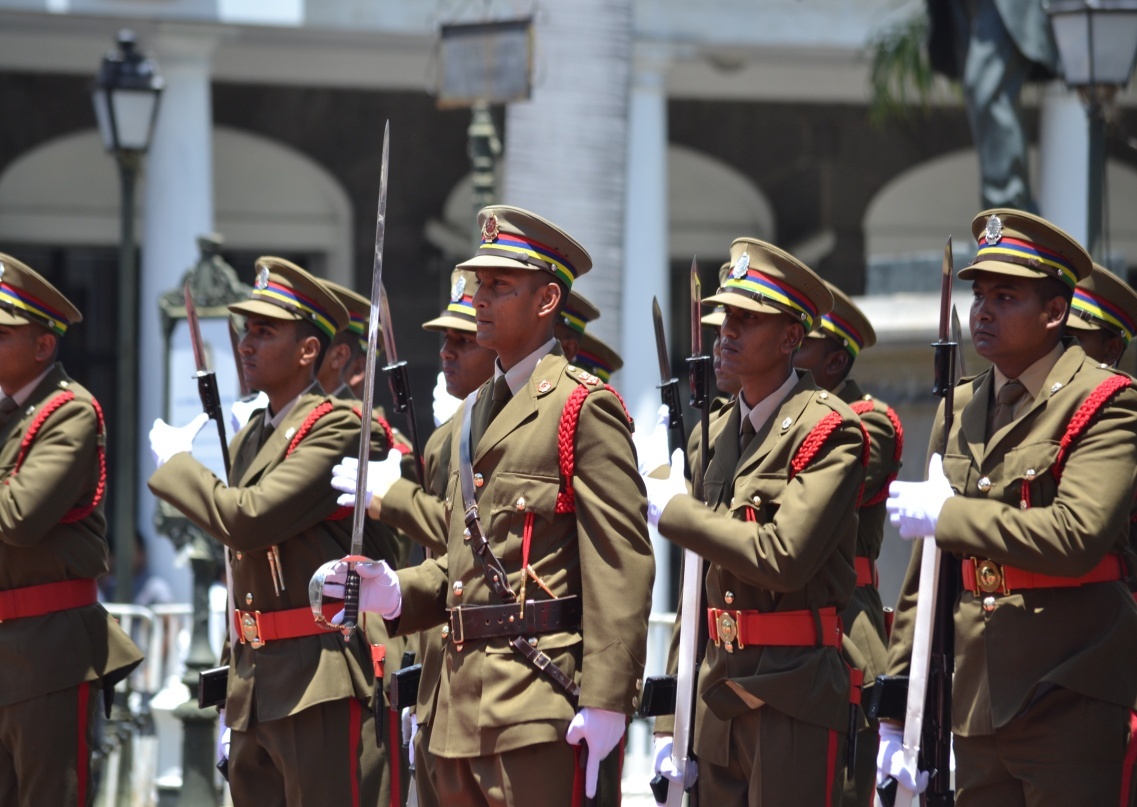 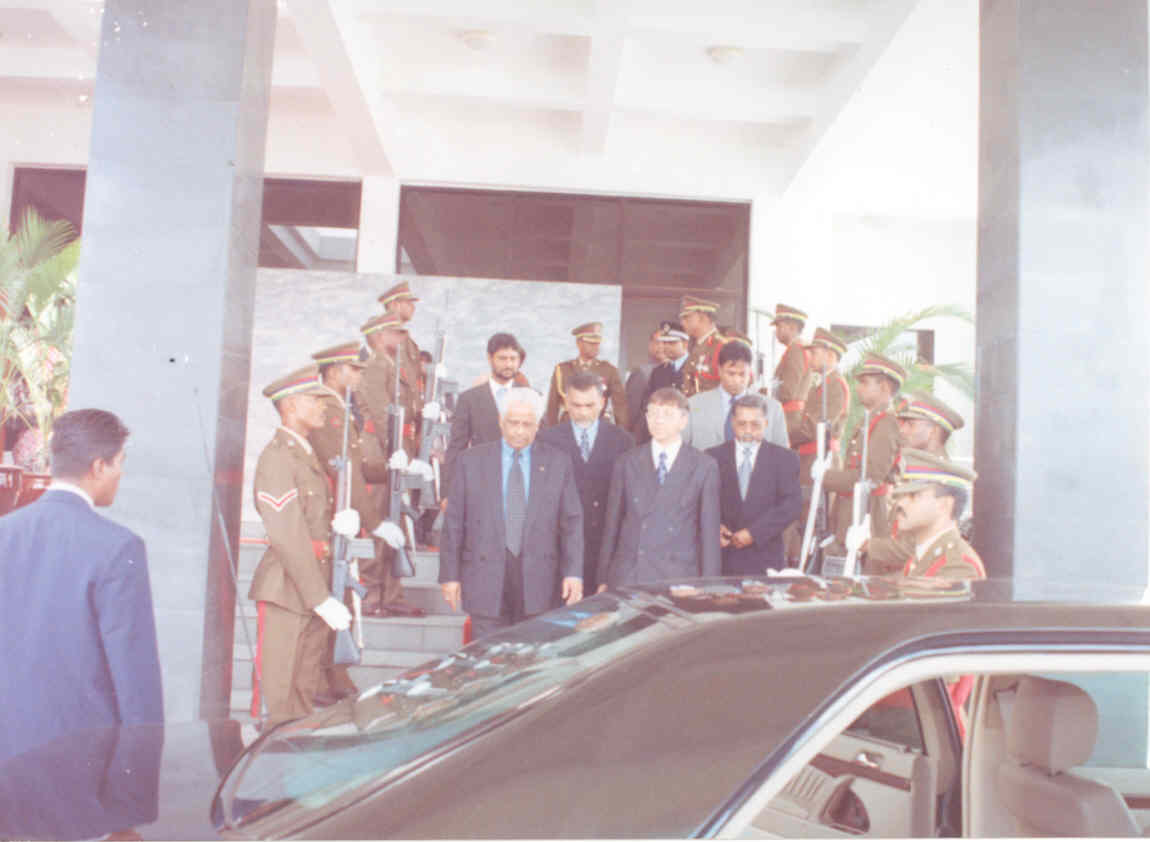 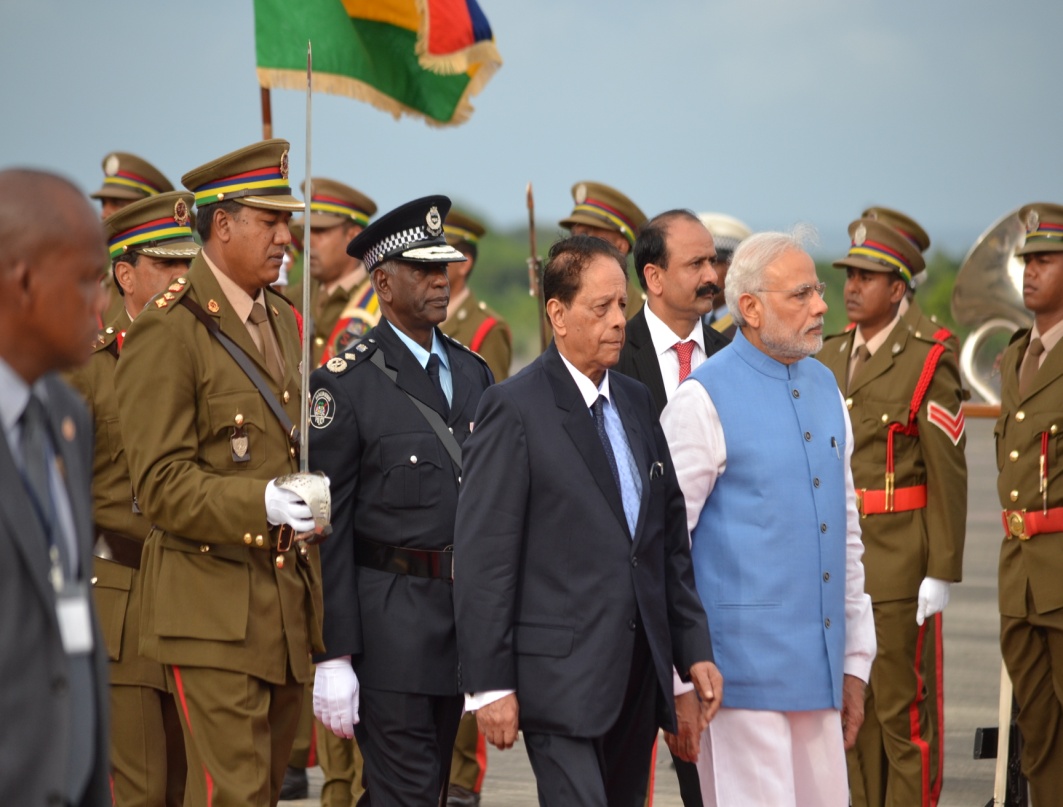 1/6/2016
7
The SMF is also employed for  search and rescue operations, route clearance and helps opening of roads after cyclones.
 
Besides its paramilitary functions, the SMF is actively involved in a number of social activities.(Aid to civil Authorities & Emergency Relief Ops)
1/6/2016
8
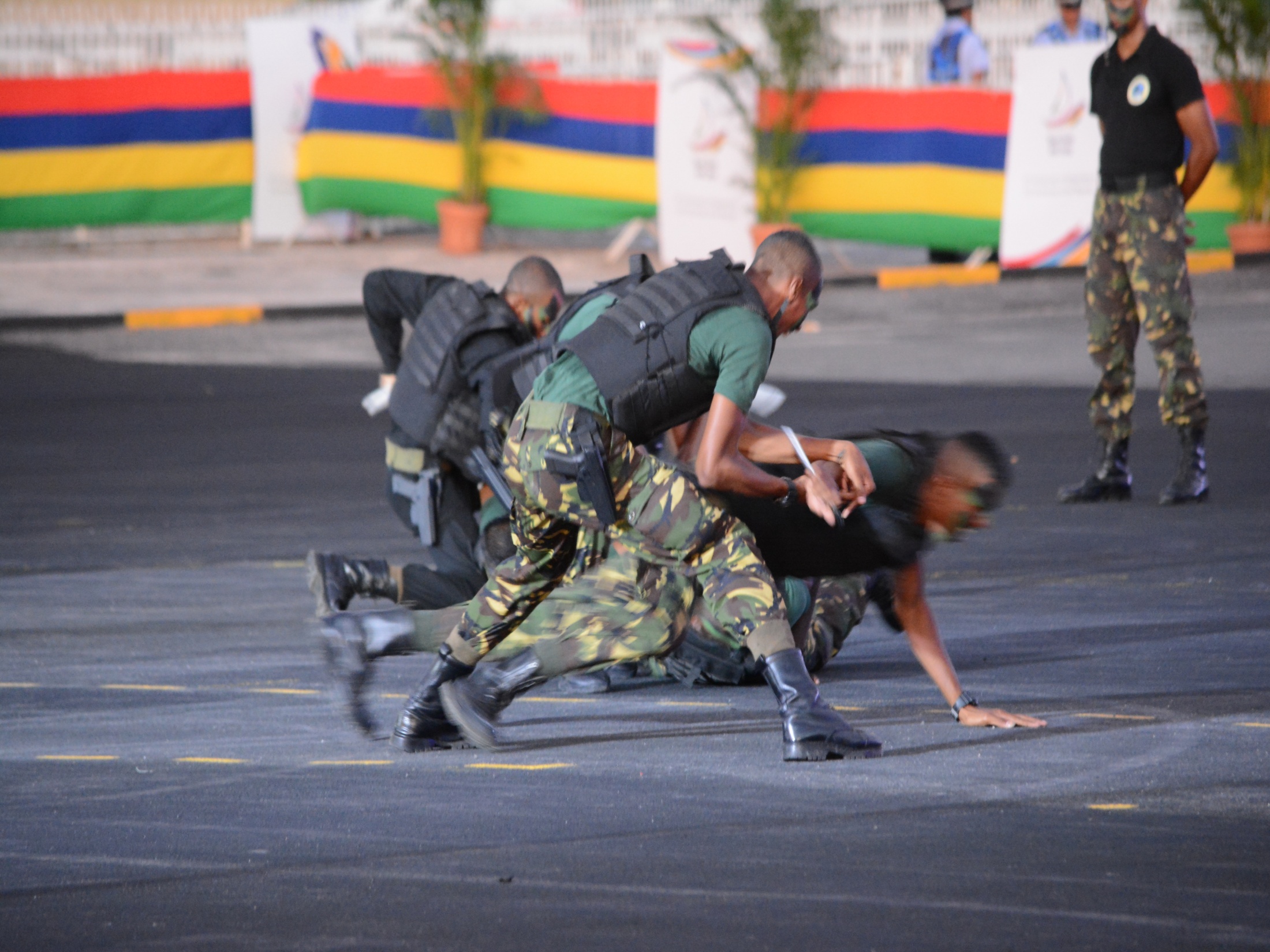 OPERATIONAL ROLES 


As regards Hydro-Meteorological Hazards 

Aid to Civil Authorities
	
Emergency Relief Ops (Flooding, Cyclones,     Torrential rain & Tsunami)
1/6/2016
9
THE SMF OPERATES ON A 24 HR BASIS UNDER THE FOLLOWING: - LAWS- STANDING ORDERS &- STANDING OPERATIONING  PROCEDURE
1/6/2016
10
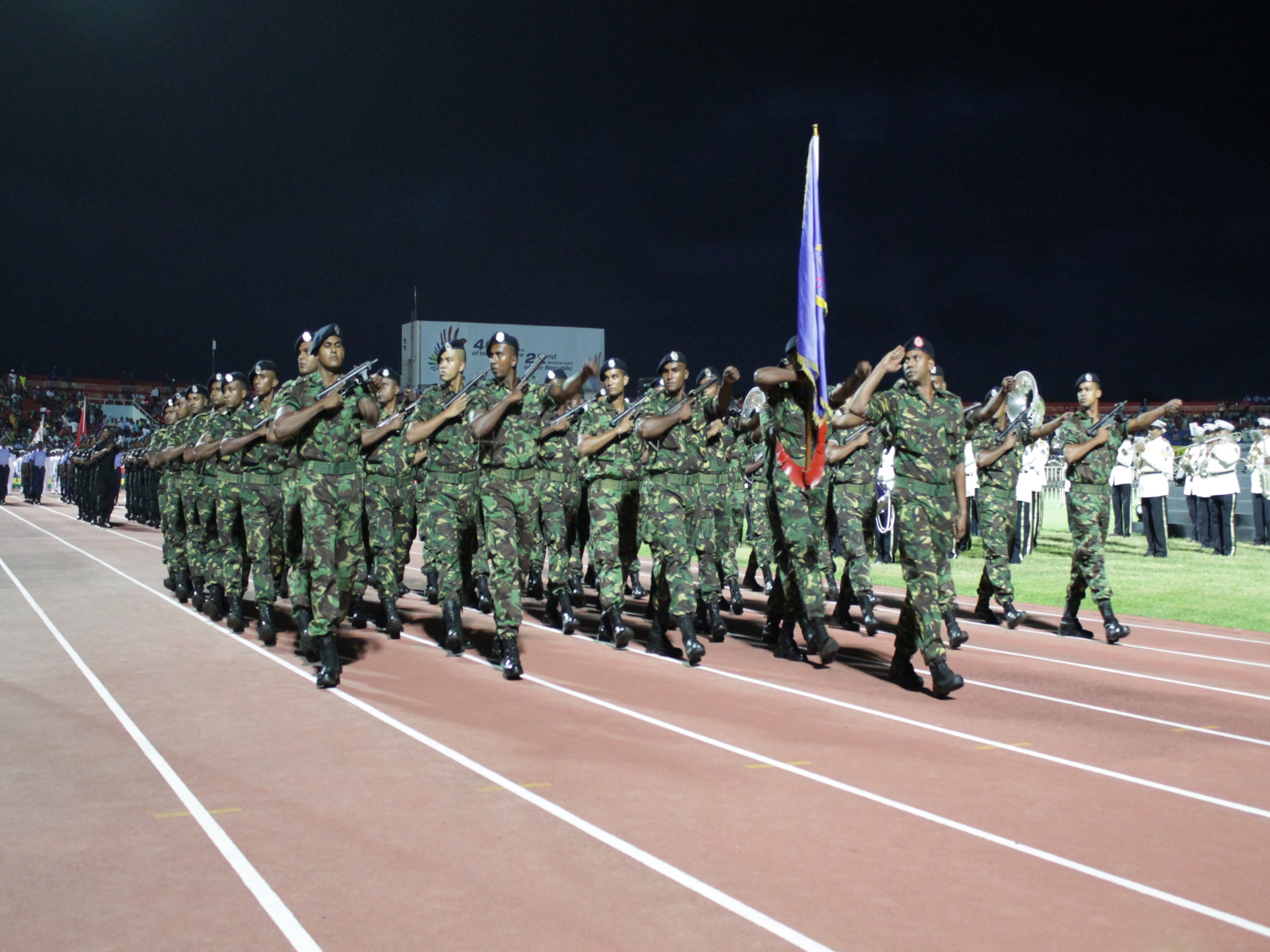 - 	Police Act
   Emergency Powers Act
- 	Internal Security Scheme
- 	Police Standing Orders
   SMF Standing Operating Procedures
   National Disaster Scheme 2015-2016
1/6/2016
11
[Speaker Notes: THE SMF OPERATES on a 24hr basis  under THE FOLLOWING LAWS :]
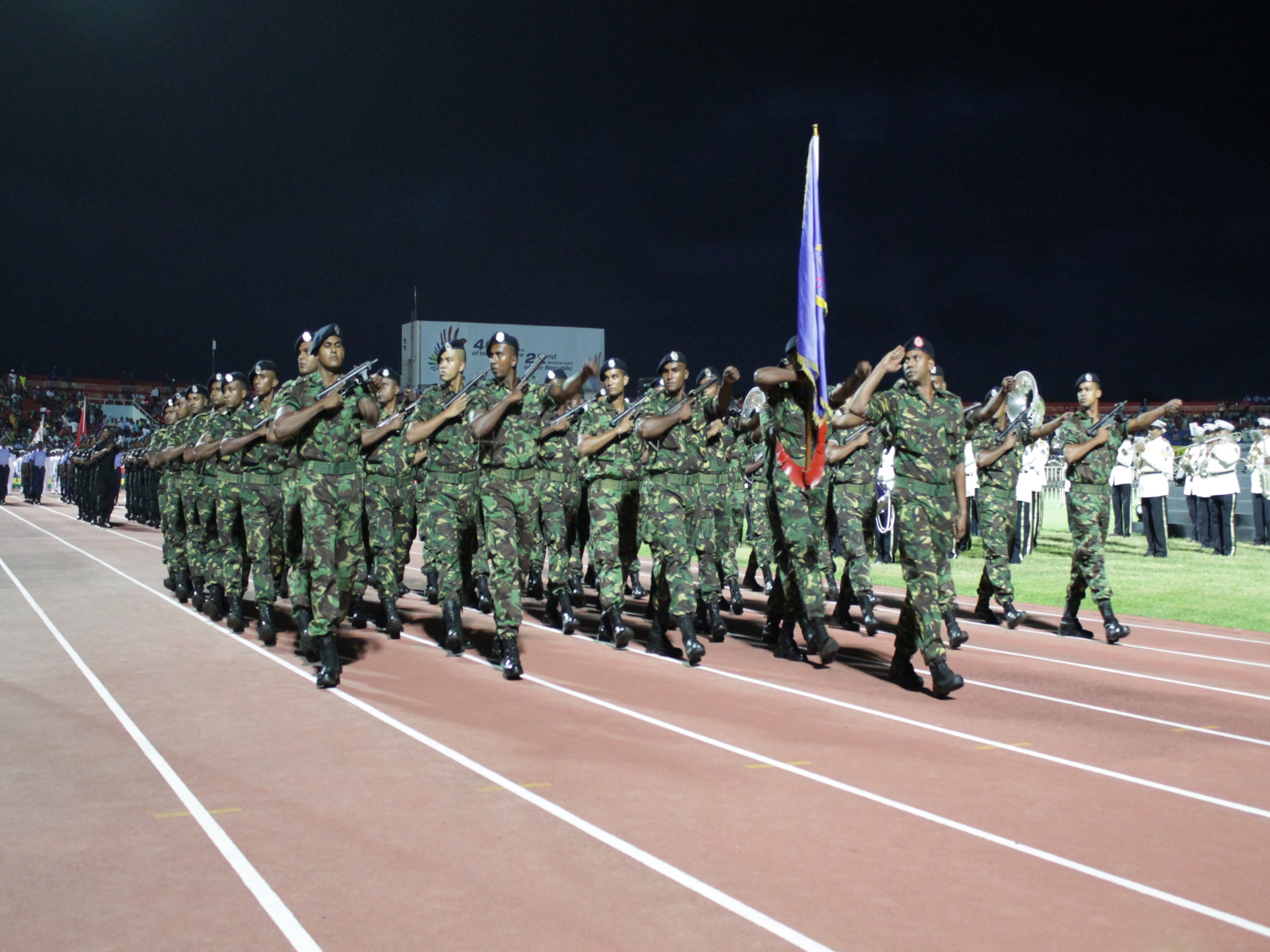 STANDING OPERATING PROCEDURES (SOPs)
As regards Hydro-Meteorological Hazards
Action in the event of a cyclone.

Action in the event of a Tsunami.

Action in the event of a Landslide.

Action in the event of Flooding/Torrential rain
Fire fighting Drill.

Casualty evacuation and first aid.
1/6/2016
12
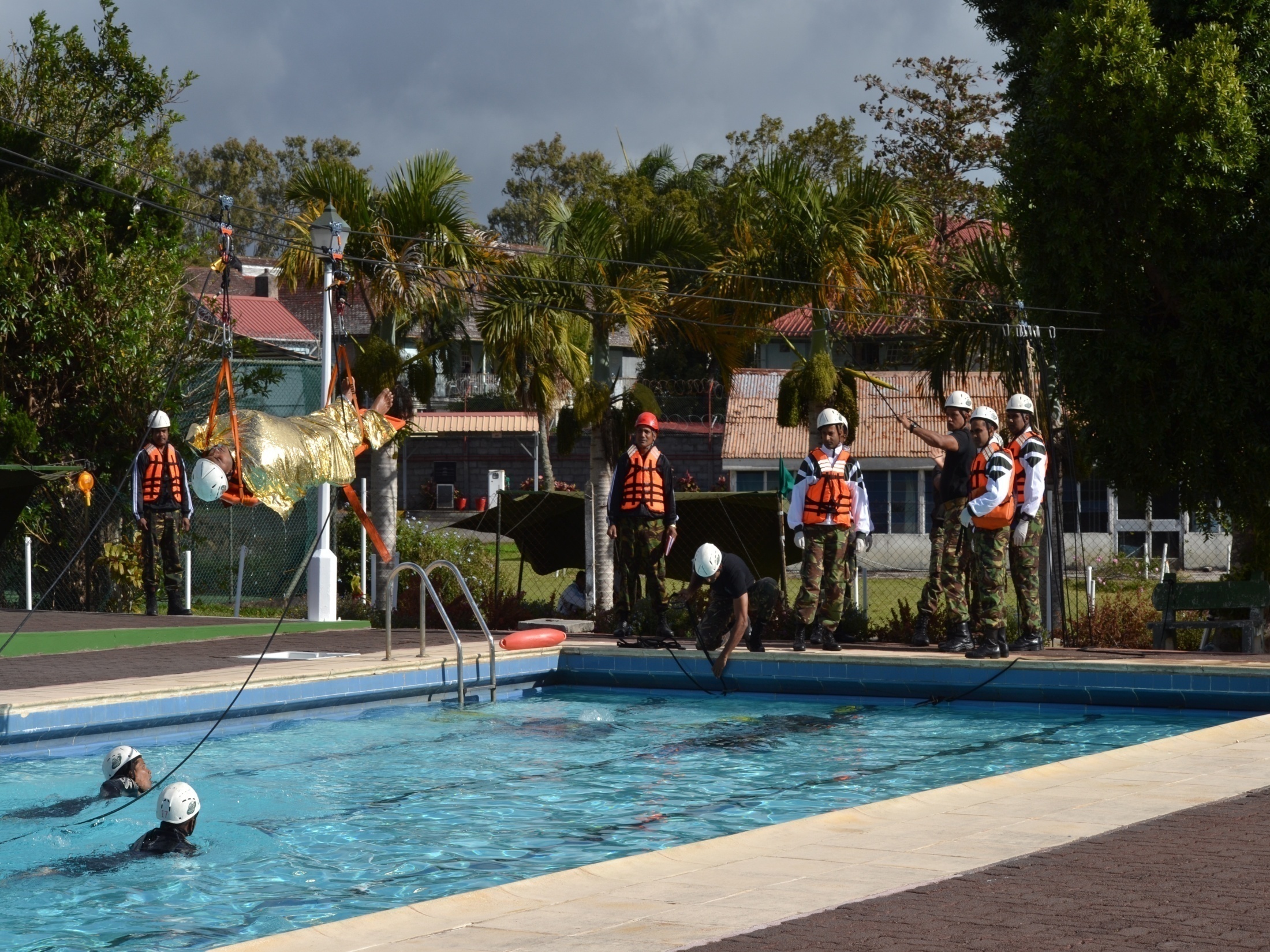 PHASE 3
PROACTIVE 
              
                TRAINING
1/6/2016
13
TRAINING HELD IN HOUSE UNDER SHORT TERM TRAINING TEAMS (STTT) AND LOCAL INSTITUTIONS
Urban Search and Rescue (USAR)…. by Sapeur Pompier de Paris (France)
 Urban Search and Rescue (USAR)…. by US Army (USA)
 Secourisme – by FAZOI (France)
 Evaluation Mission for Divers …. by FAZSOI (France)
 First Aid Training …..… by ( St John & Red Cross)

 We have participated in all simulation Exercises Organised by NDRRMC together with other stakeholders
1/6/2016
14
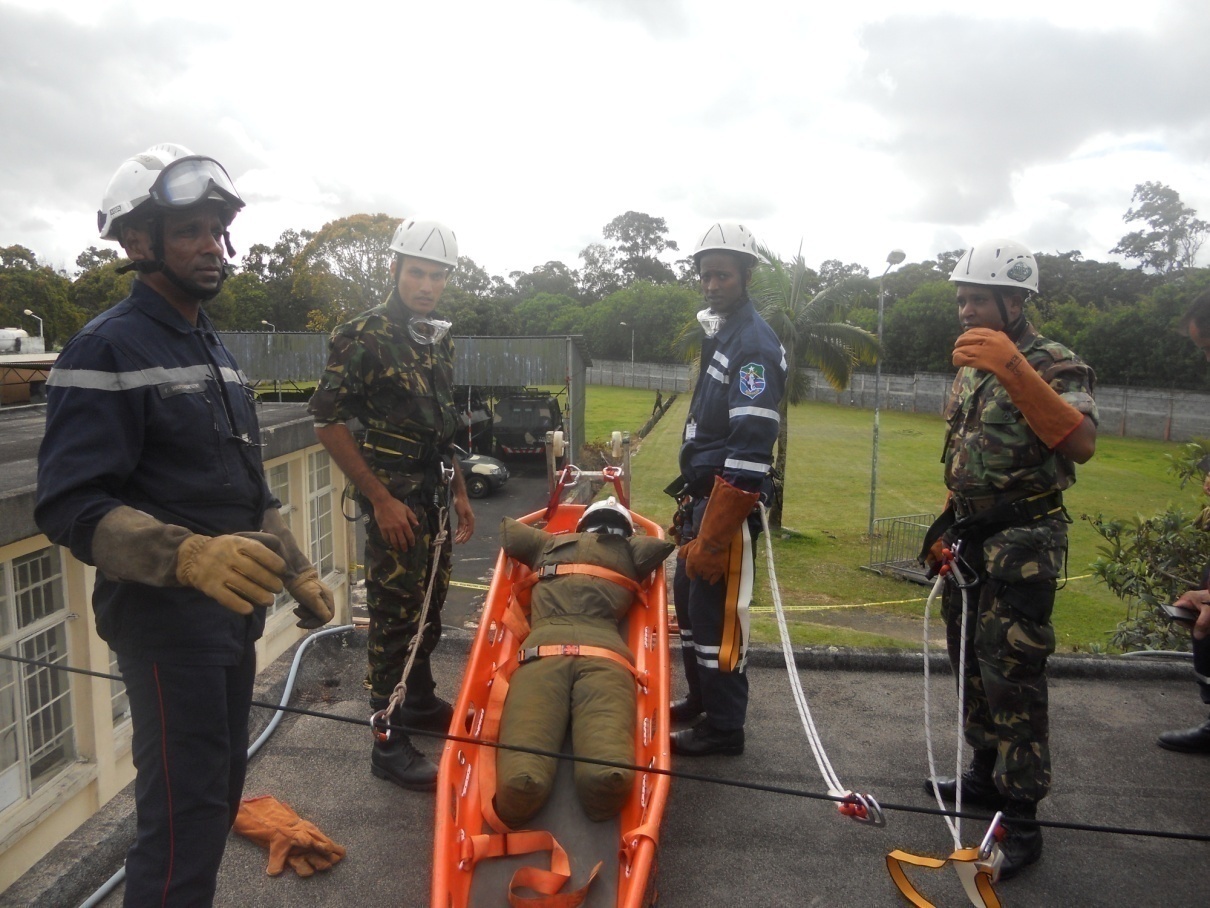 USAR Training
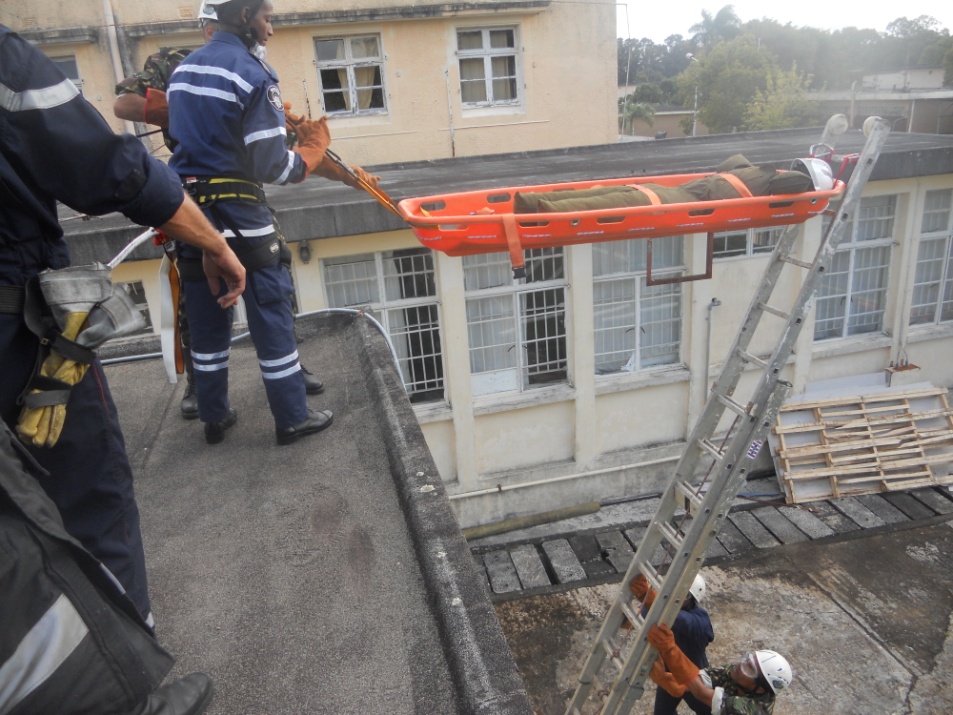 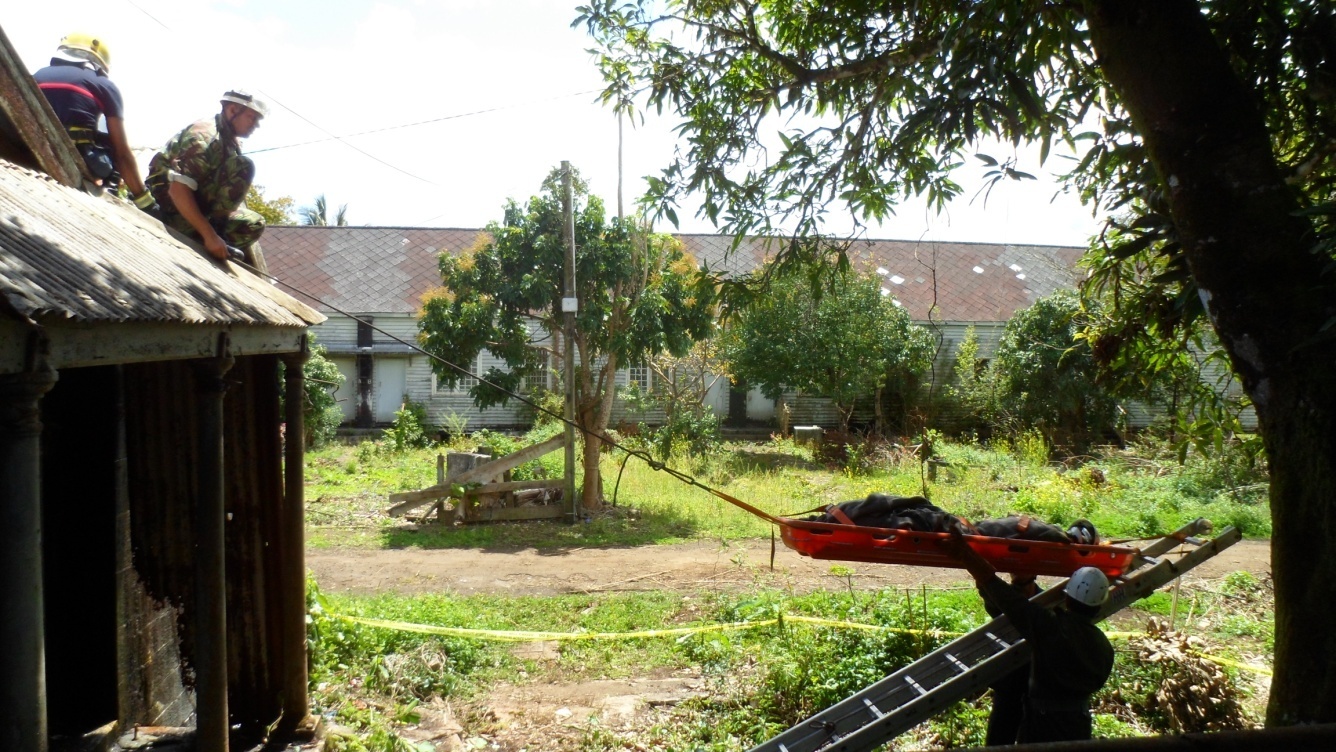 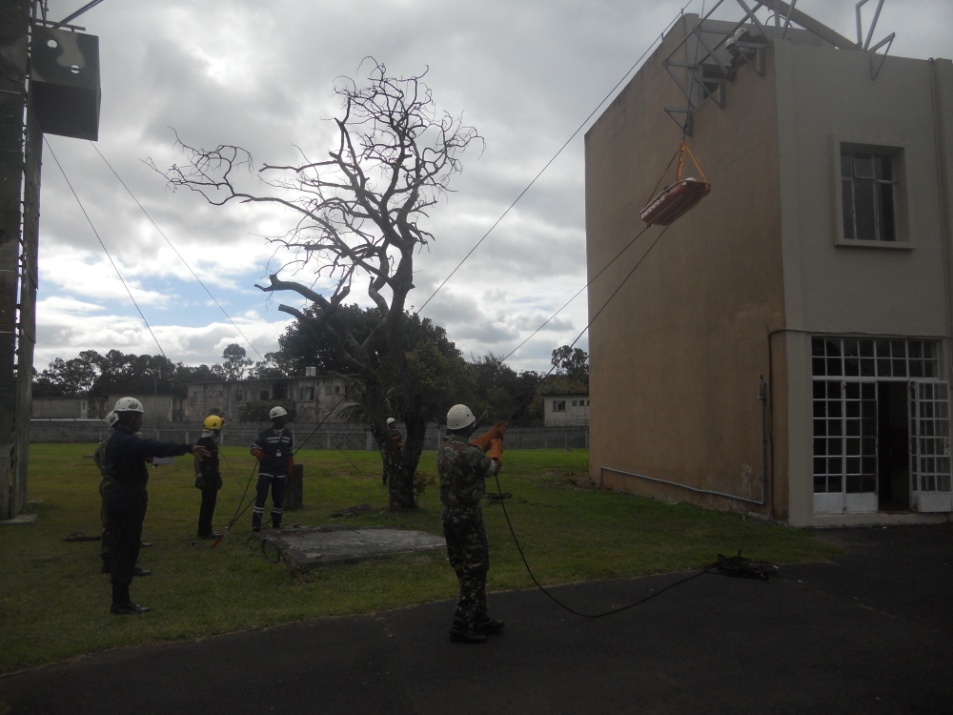 1/6/2016
15
DISASTER SIMULATION EXERCISE BY SMF PERSONNEL
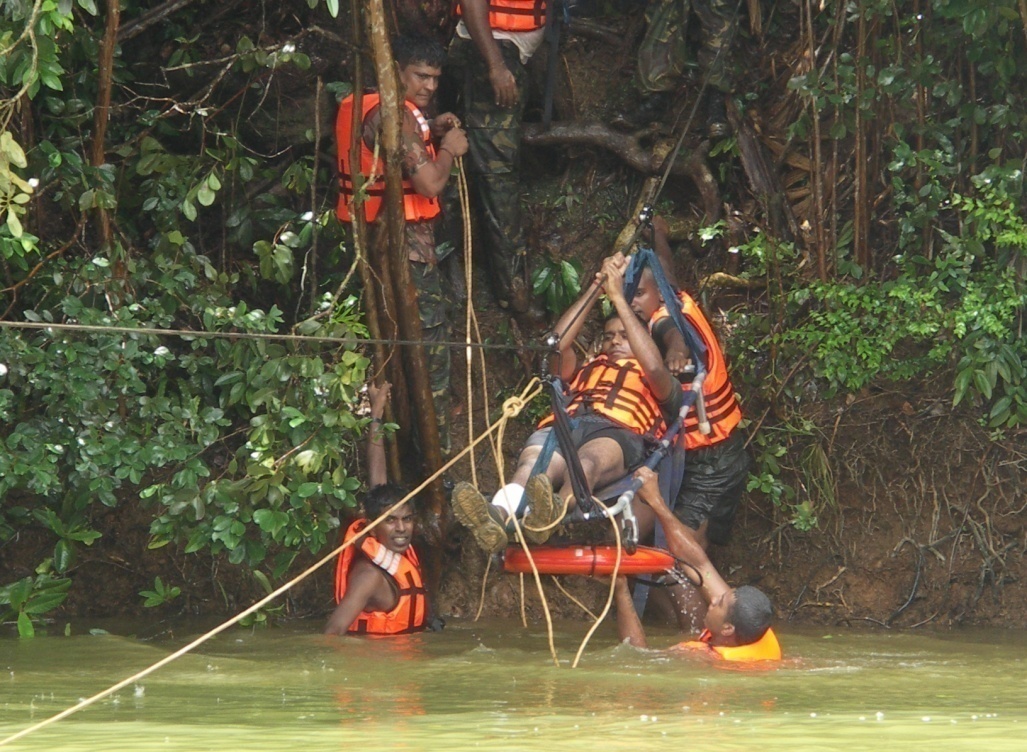 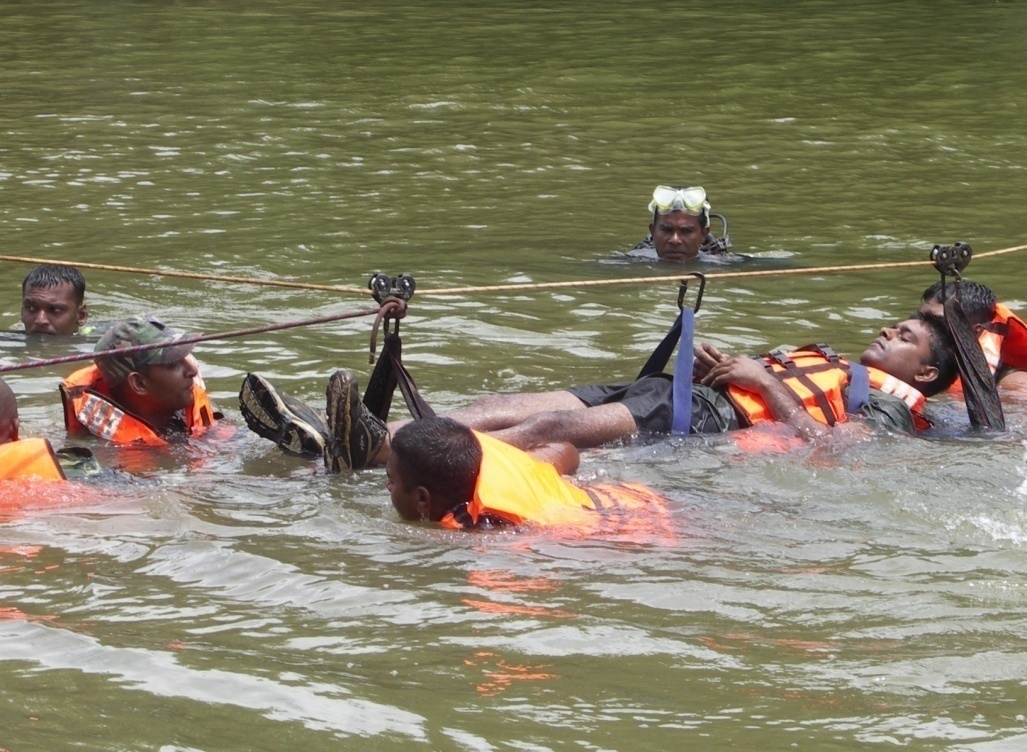 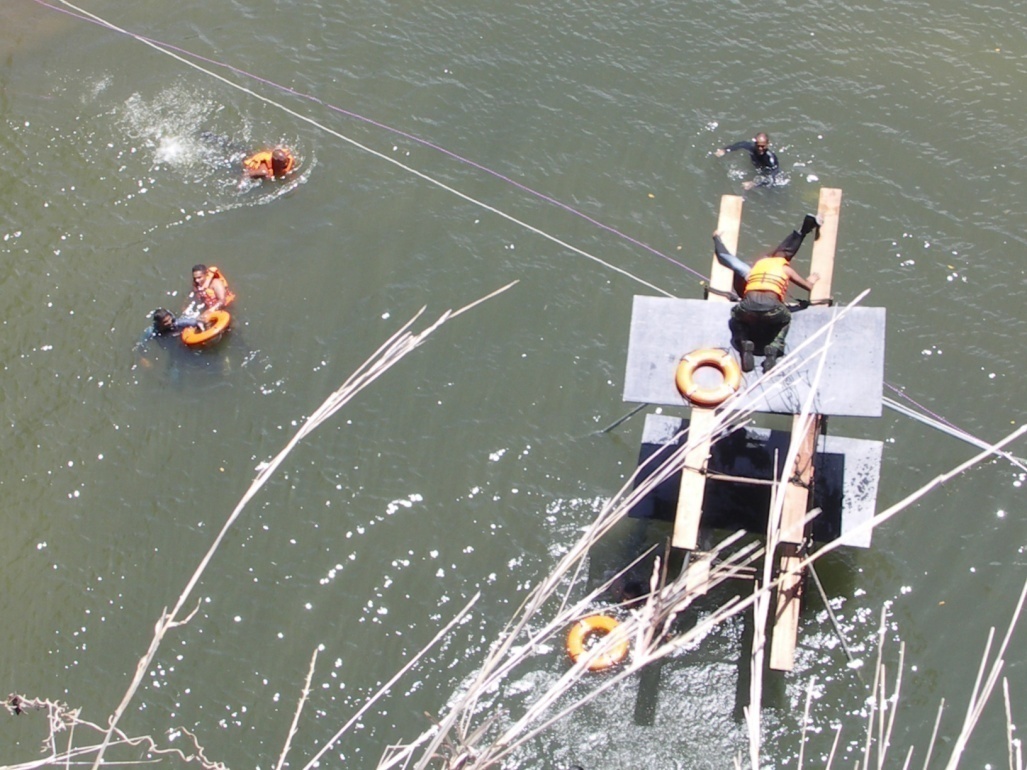 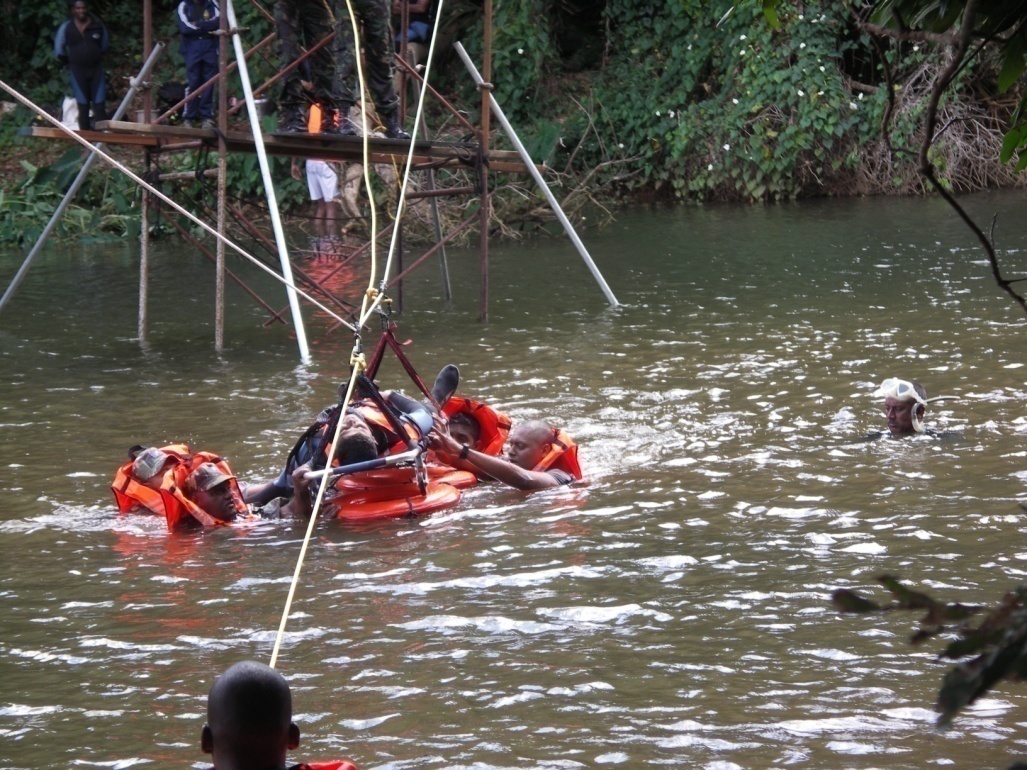 1/6/2016
16
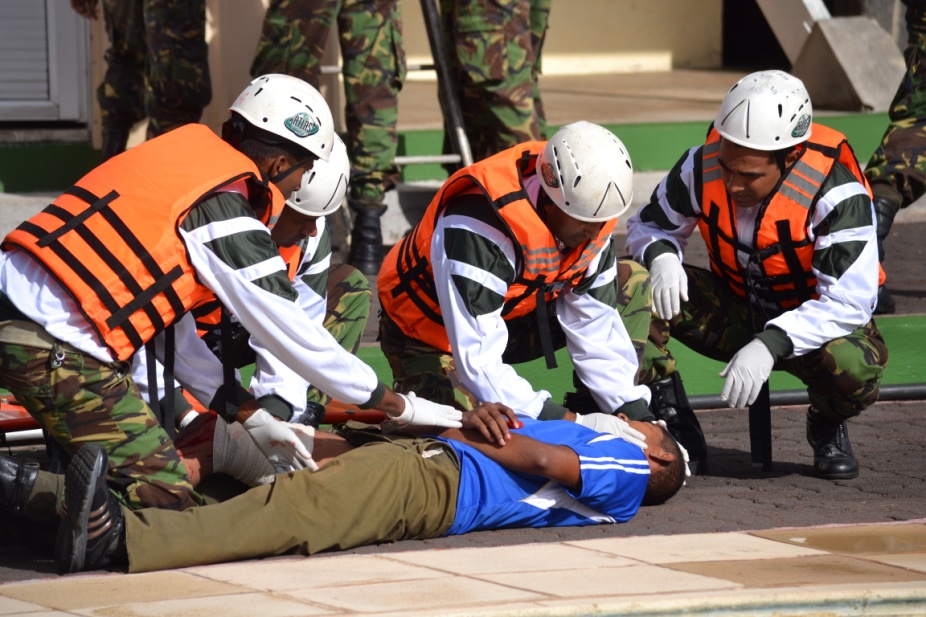 Advanced First Aid
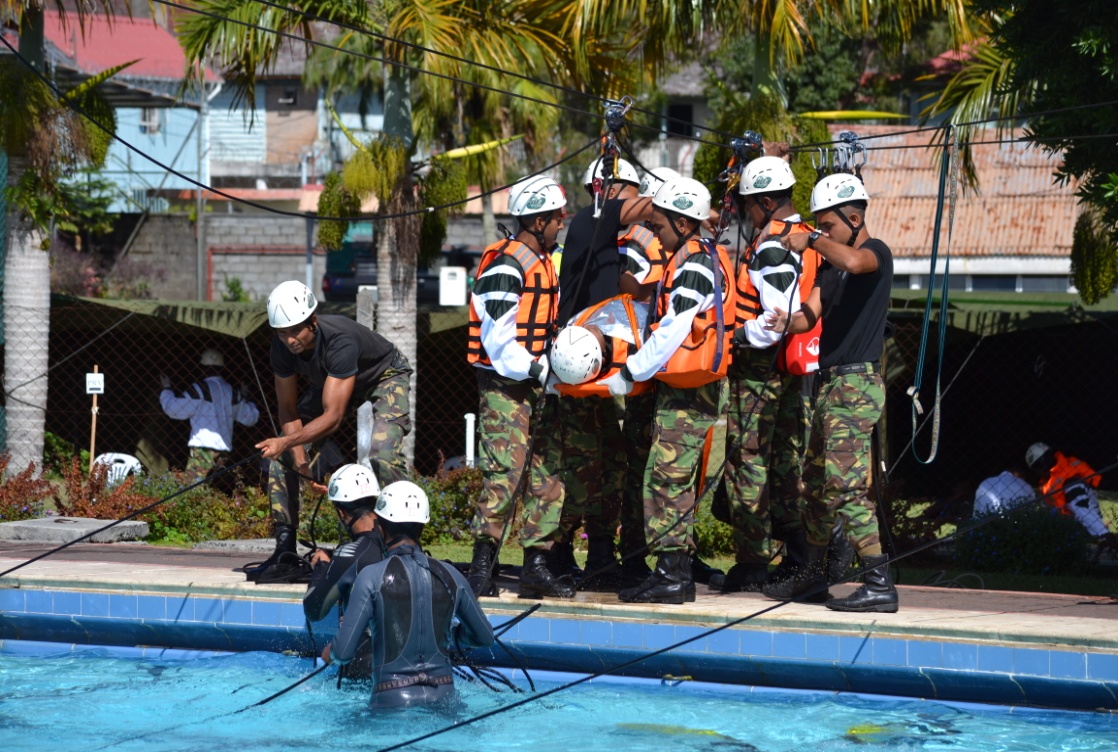 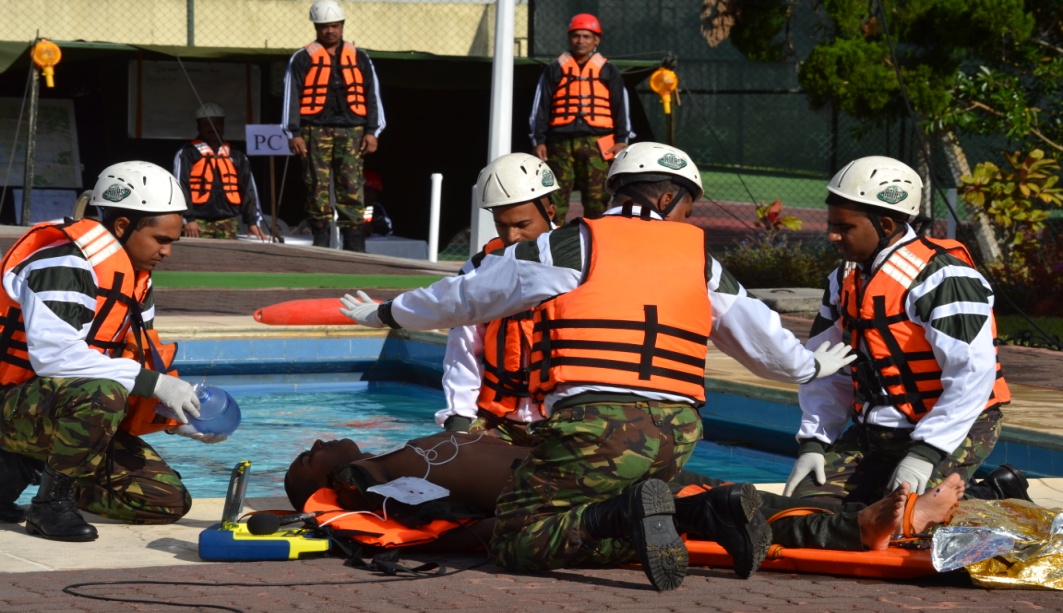 1/6/2016
17
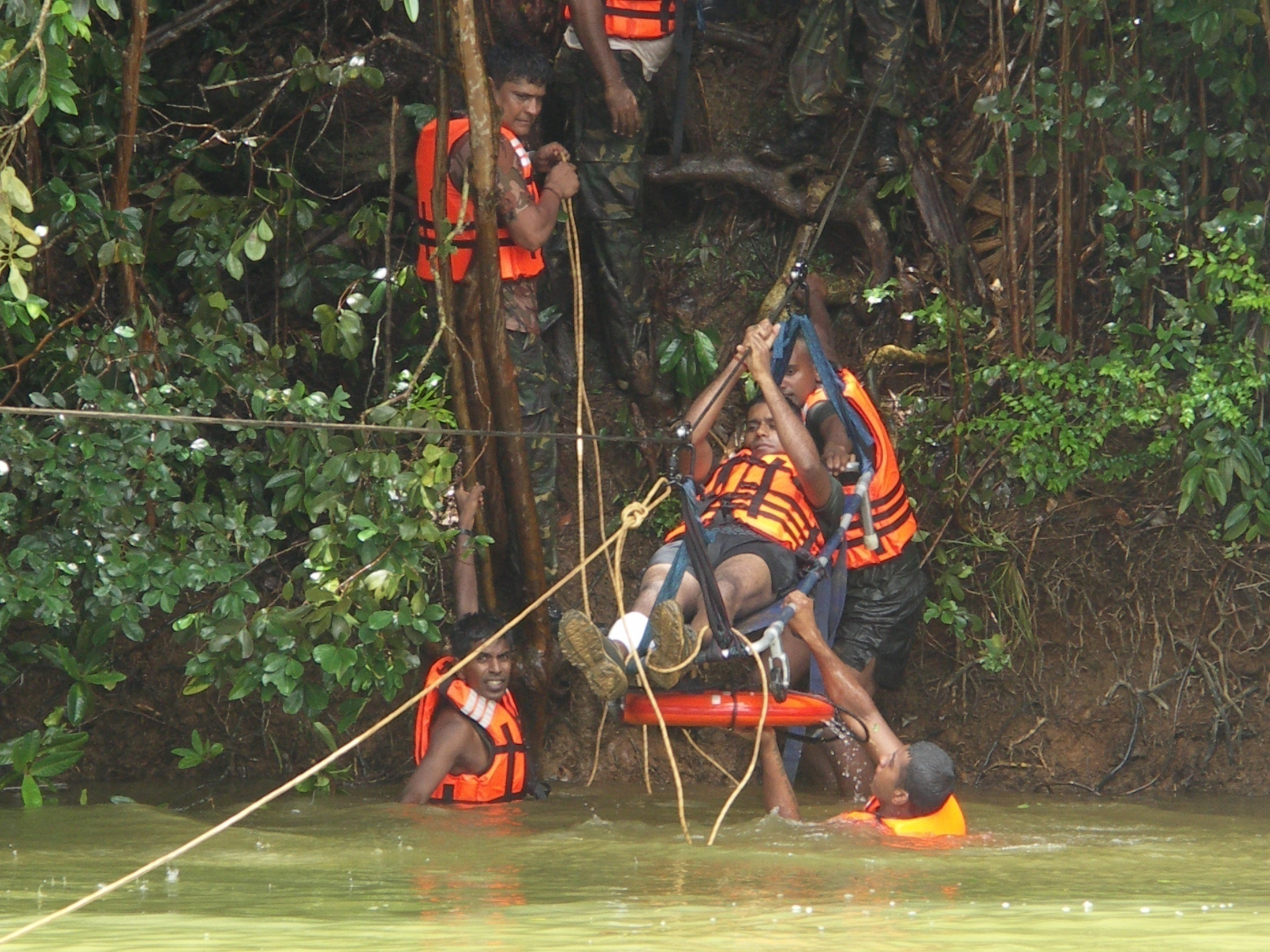 TRAINING COURSES / SEMINARS / WORKSHOP
ON DISASTER MANAGEMENT OVERSEAS
Reconstruction after disaster ...................................... UK
Executive course in Disaster........................................ Singapore
Disaster Mitigation, Preparedness & restoration
  for infrastructure ........................................................ Japan
 Regional program in Disaster Management ............... Zambia
Workshop on Disaster Equipment/Vehicle .............. Holland & Austria
Disaster preparedness and response tools W/Shop..... Kenya
Comprehensive  Disaster Management  ....................... India
1/6/2016
18
PHASE 4
SMF  
SPECIALISED PLANTS 
&
EQUIPMENT
1/6/2016
19
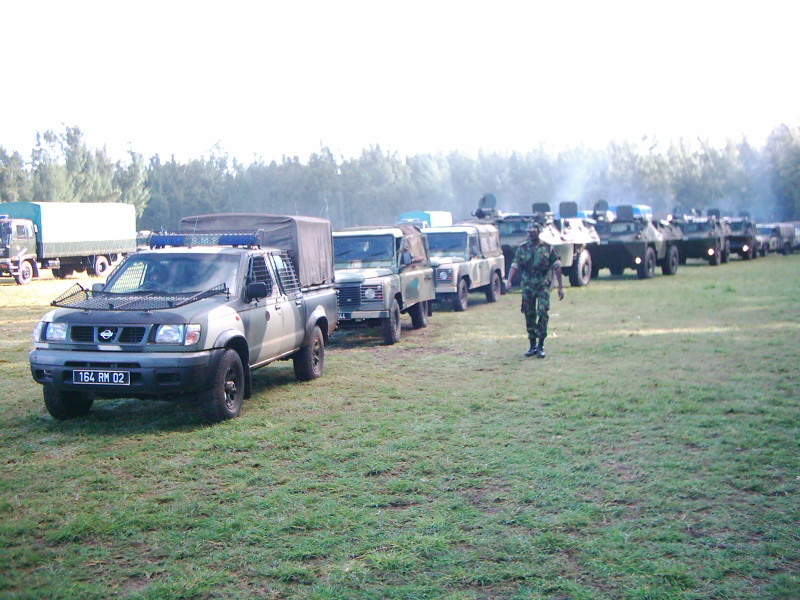 -RESTRICTED-
OPERATIONAL VEHICLES
1/6/2016
20
ARMOURED PERSONNEL CARRIER (APC)
Combat weight – 20000 Kgs
Crew Capacity – (2+6)
1/6/2016
21
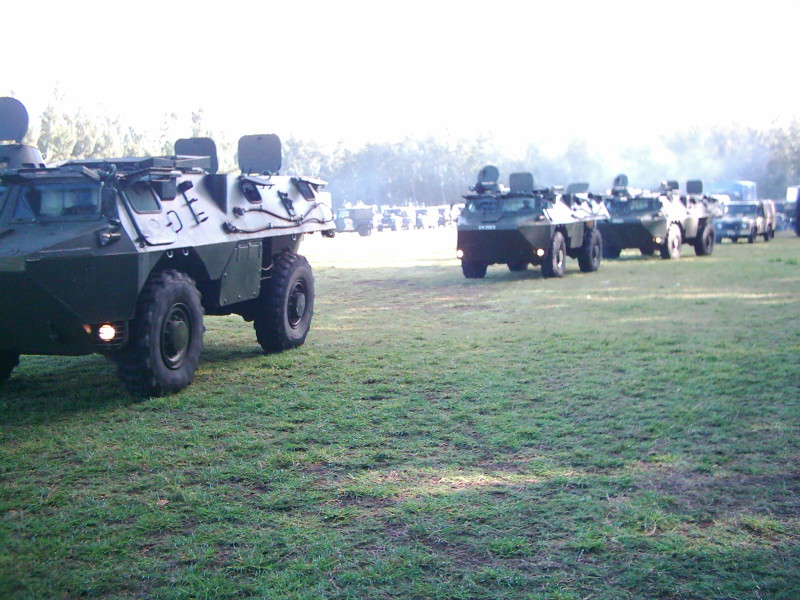 ARMOURED VEHICLES (VAB)
Combat weight – 14,800 Kgs
Crew Capacity – (2+10)
1/6/2016
22
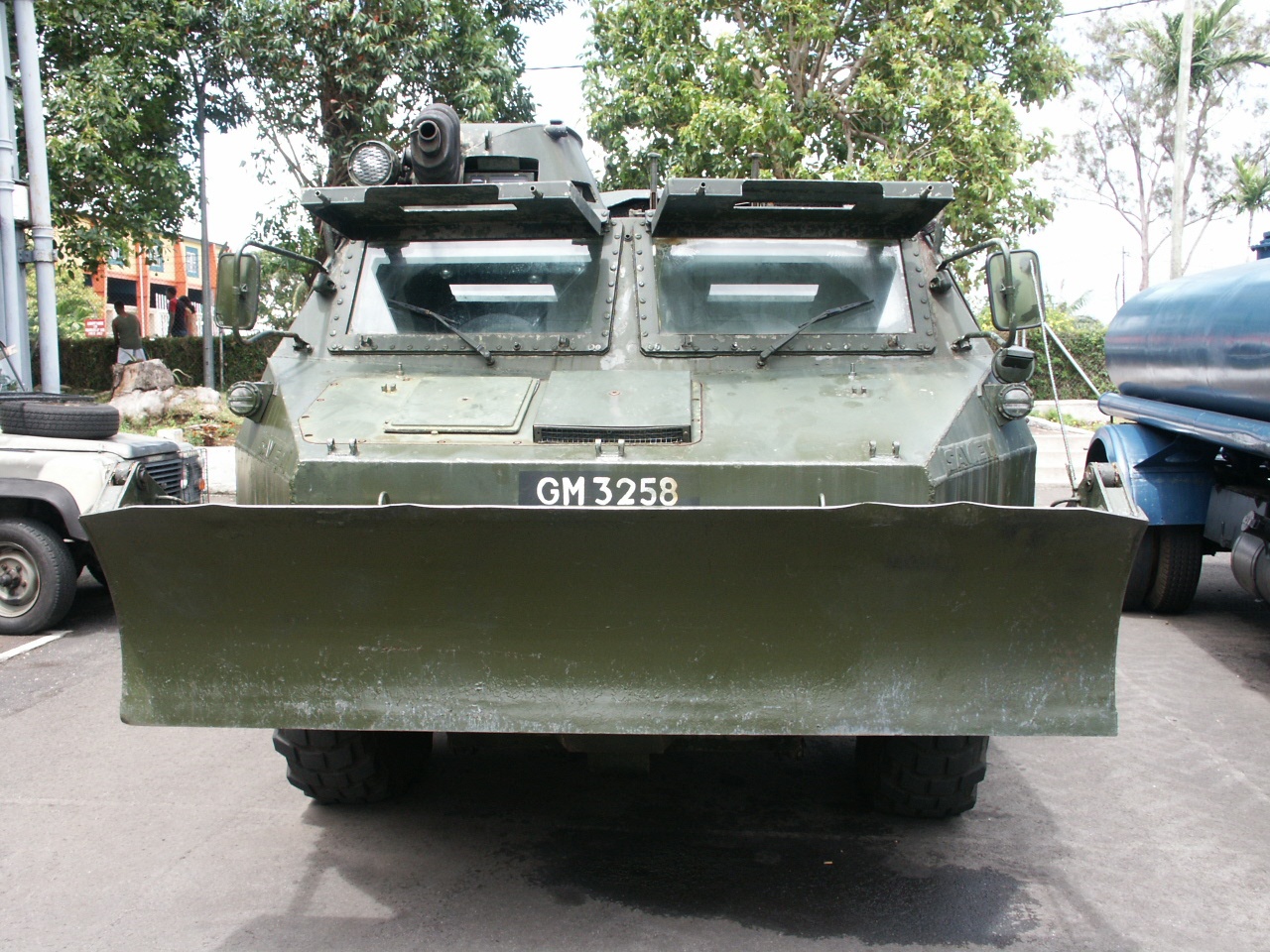 ARMOURED VEHICLES (VAB)
1/6/2016
23
TROOP CARRIER
1/6/2016
24
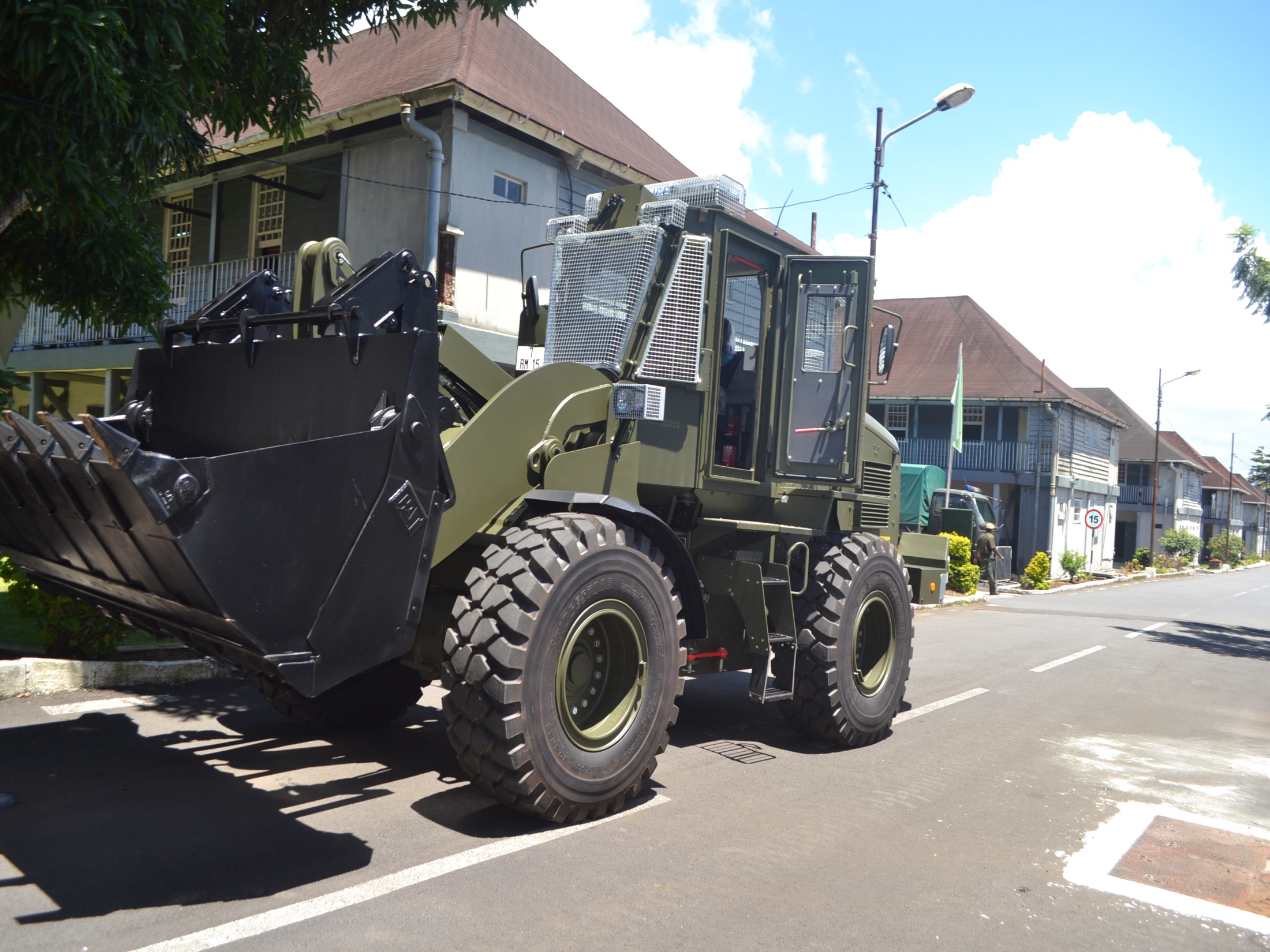 ARMOURED PAYLOADER
1/6/2016
25
1/6/2016
26
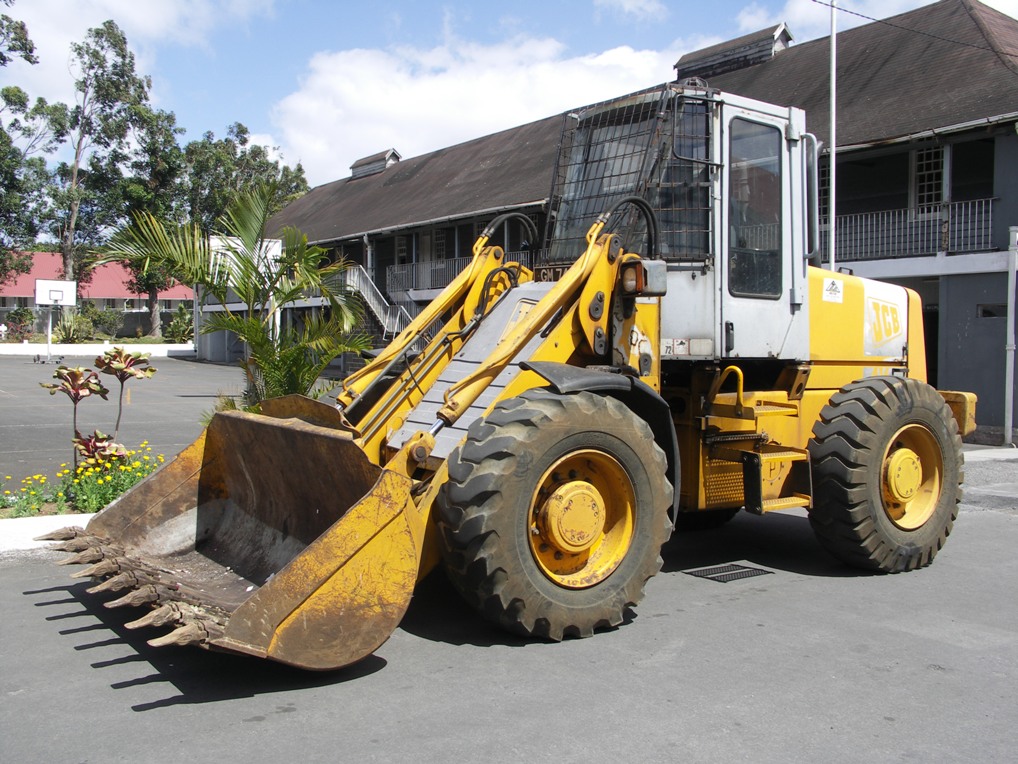 JCB PAYLOADER
1/6/2016
27
JCB BACKHOE / EXCAVATOR
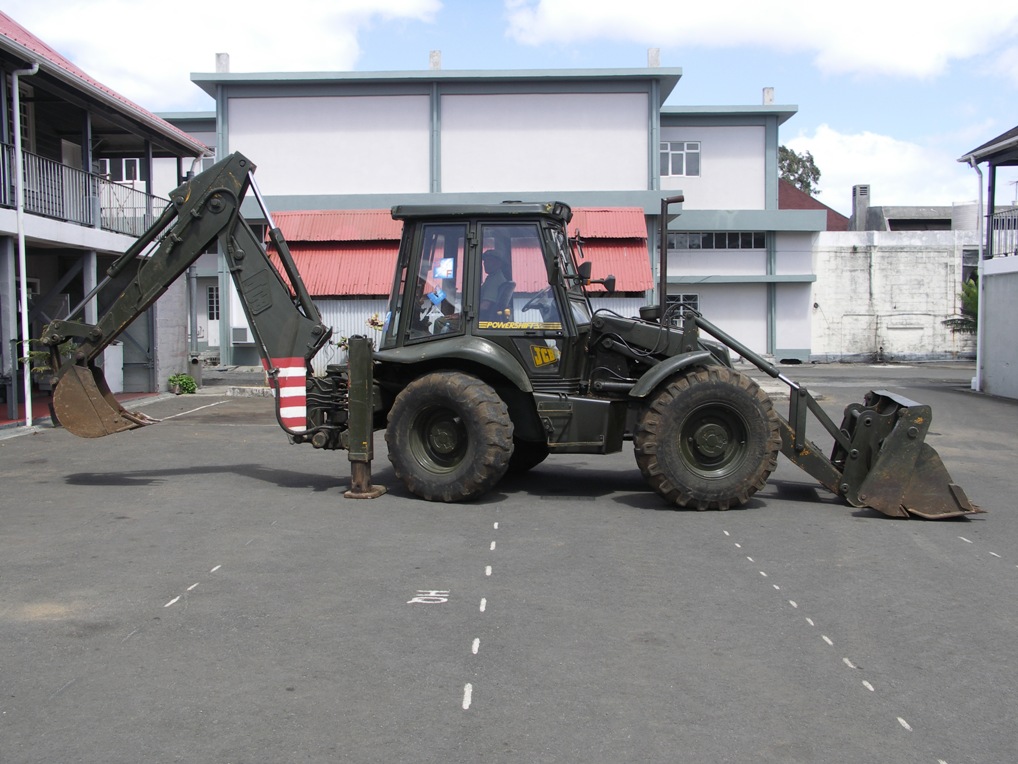 1/6/2016
28
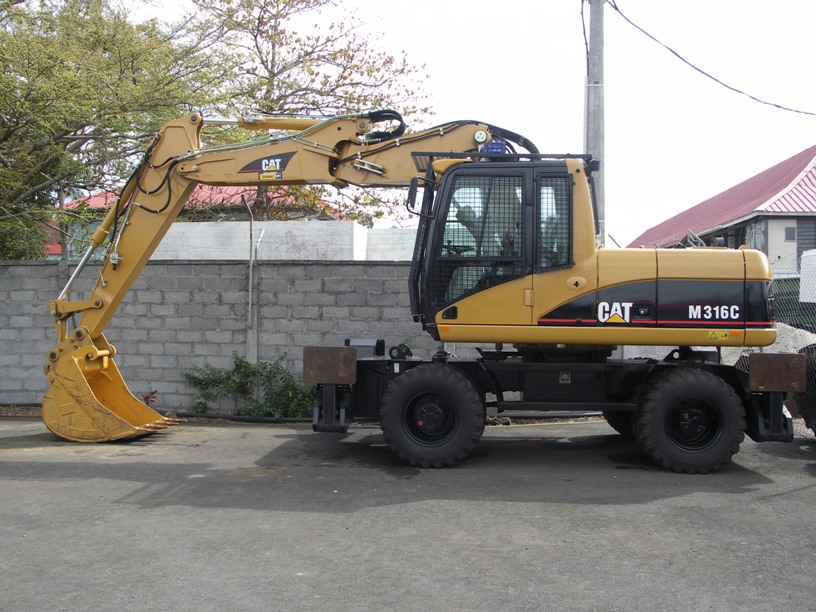 WHEELED EXCAVATOR
1/6/2016
29
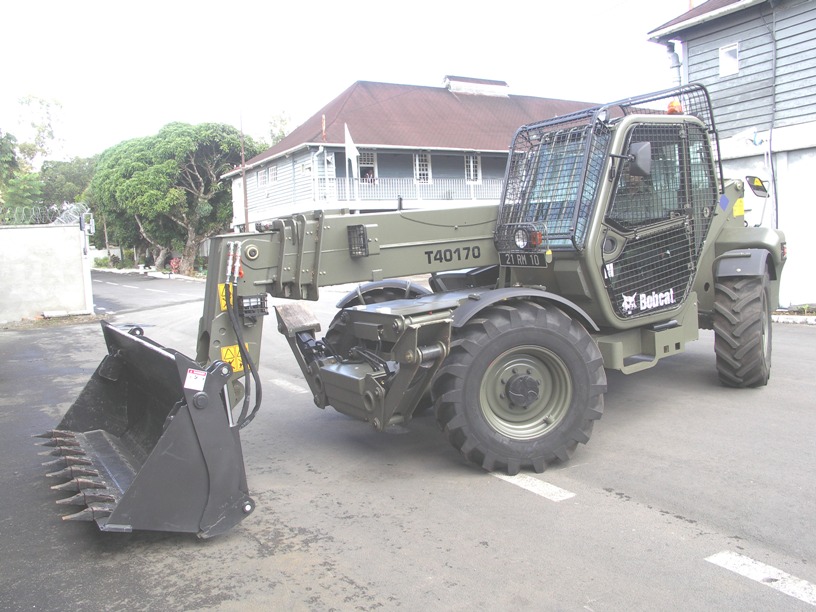 BOBCAT TELESCOPIC LOADER
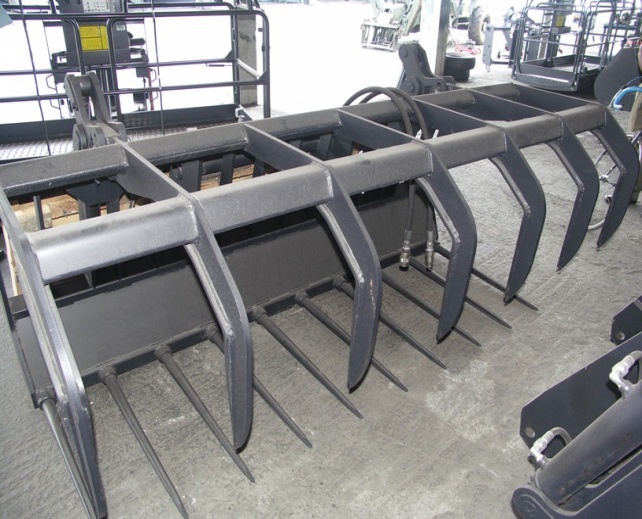 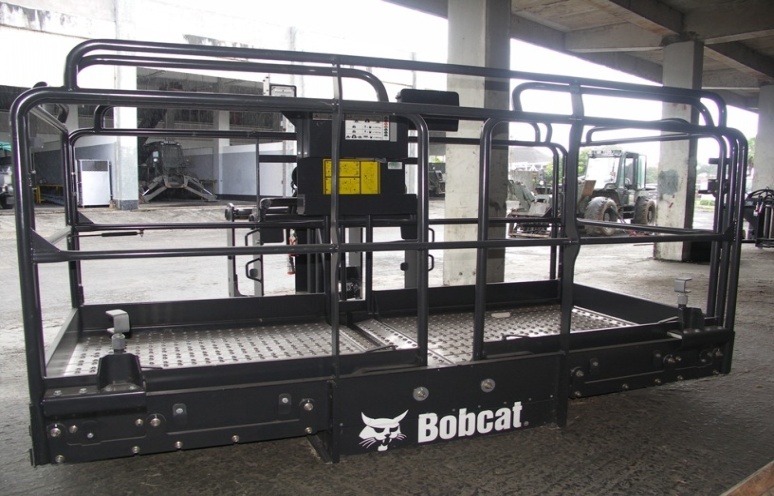 1/6/2016
30
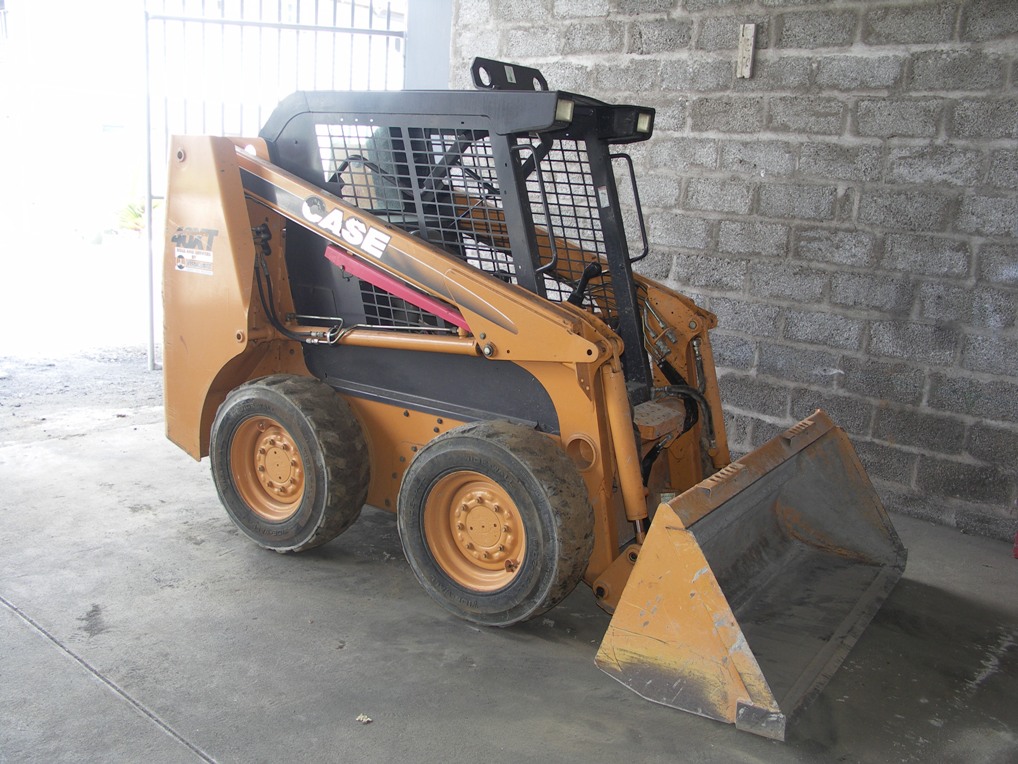 SKID STEER
1/6/2016
31
Oil Spill Eqpt
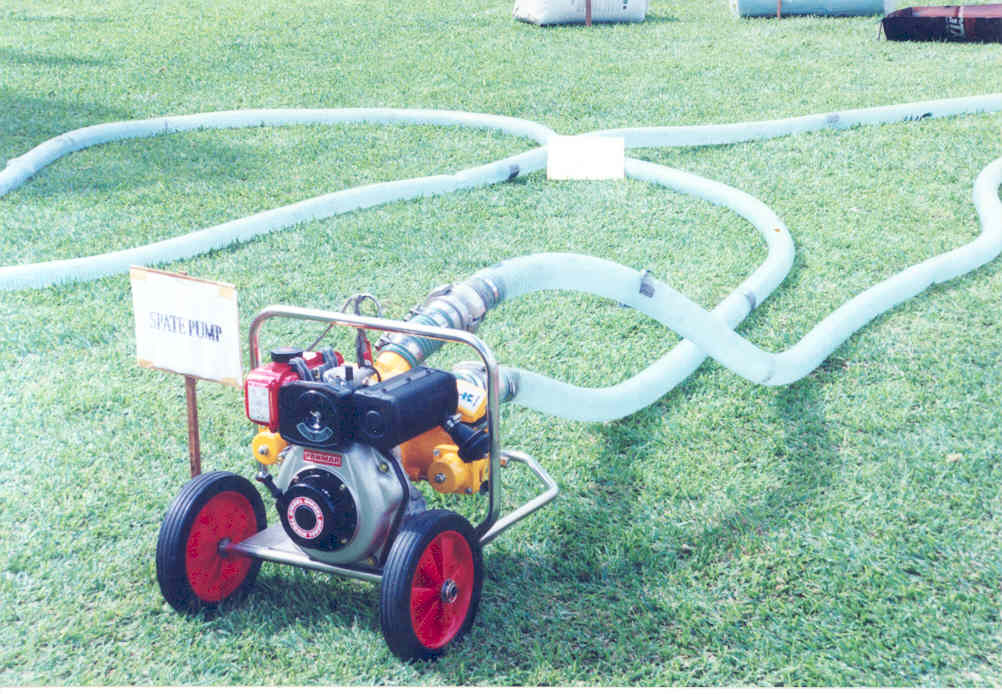 SPATE  PUMP
FAST TANK
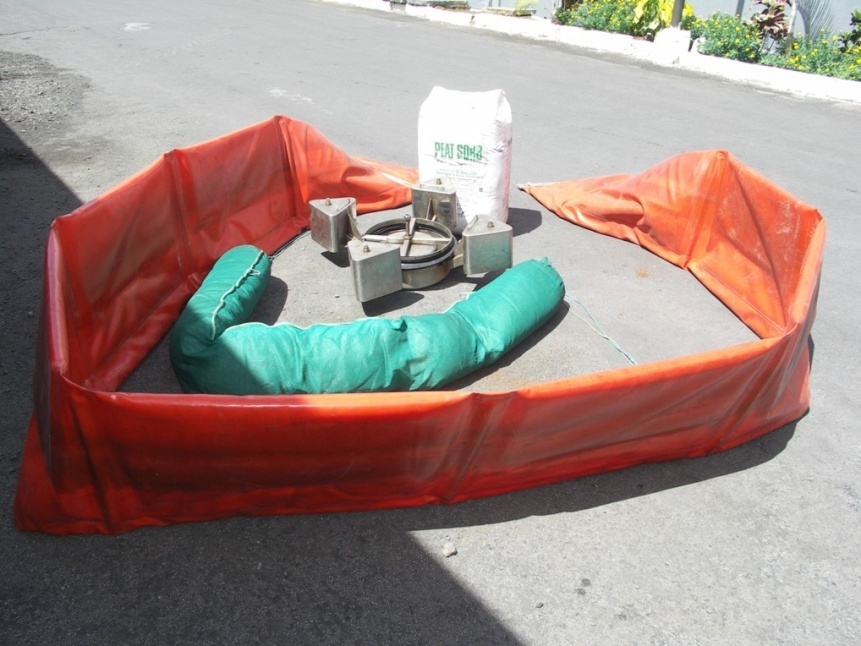 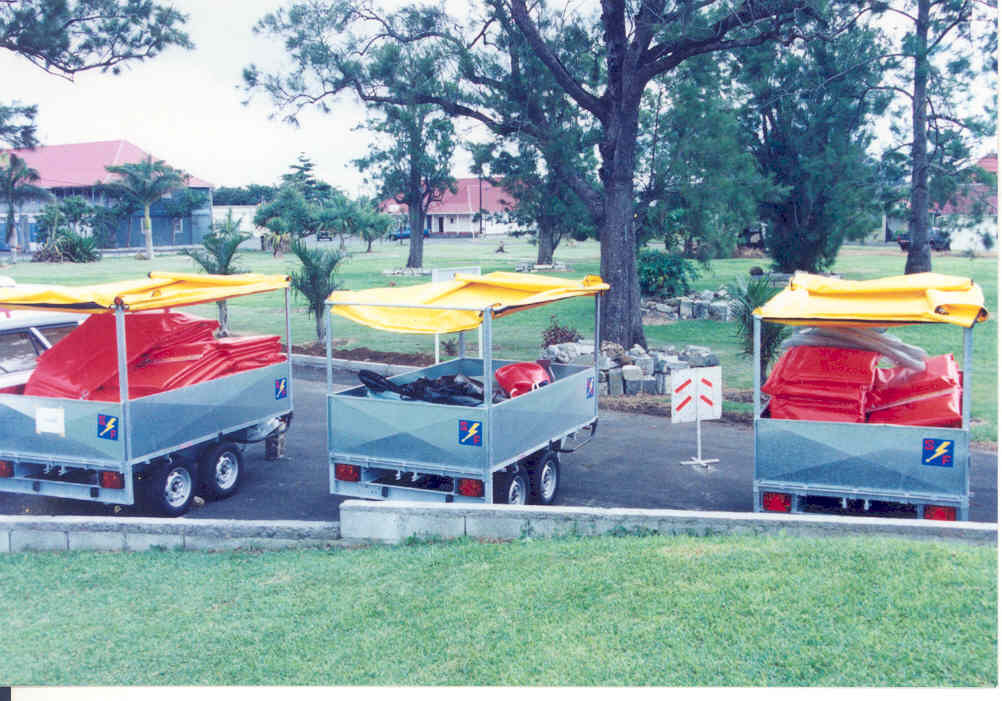 1/6/2016
32
TRAILERS
FLOATING BOOMS
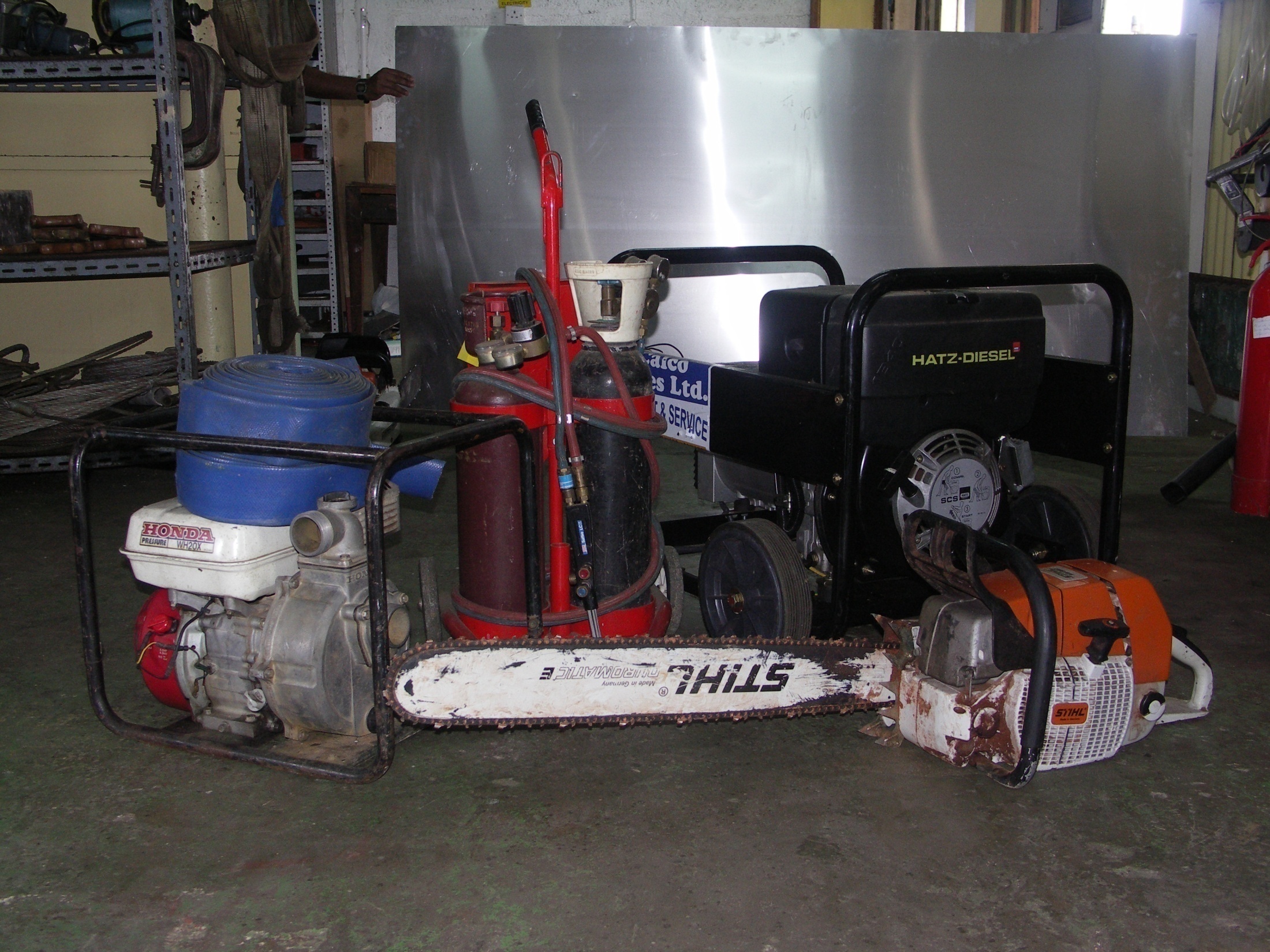 DISASTER EQUIPMENTS:
GAS CUTTER
GENERATOR
PUMP
CHAINSAW
1/6/2016
33
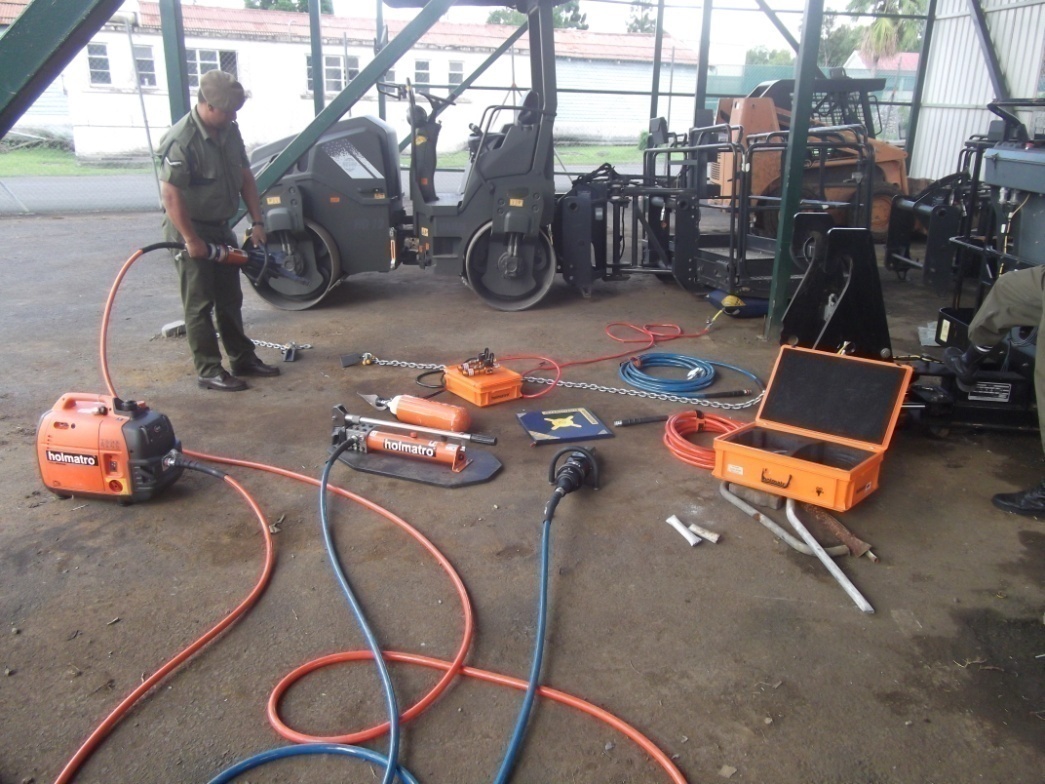 Hydraulic & Pneumatic 
Tools & Equipment
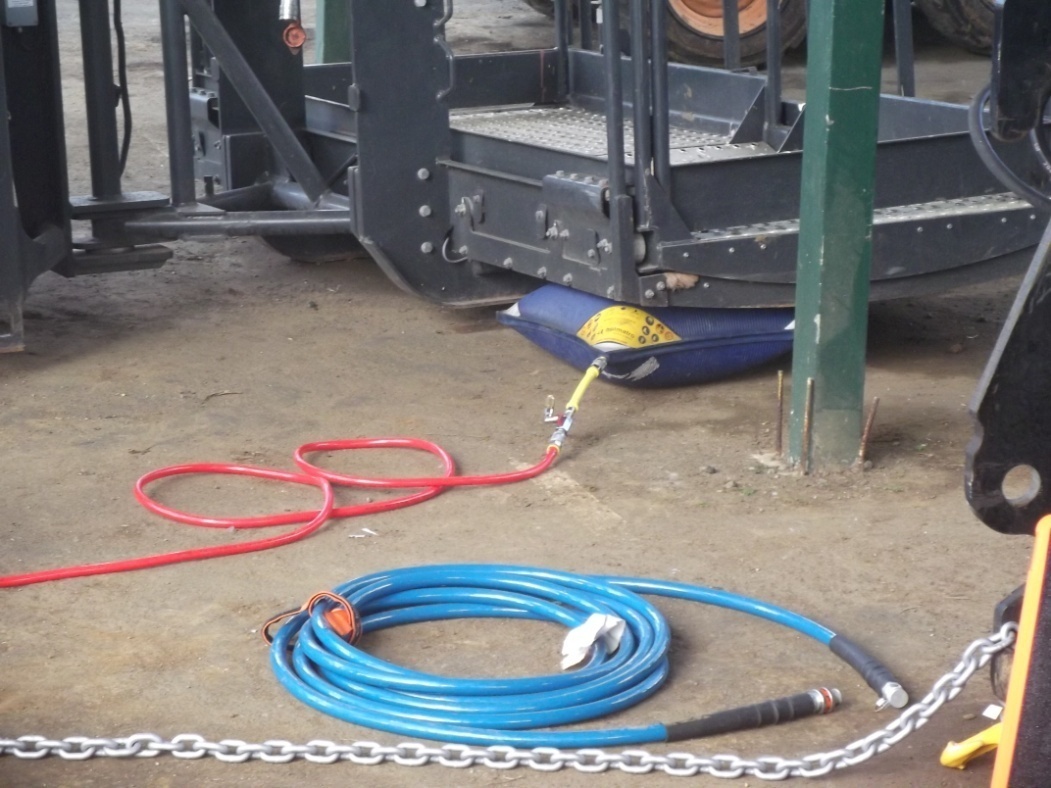 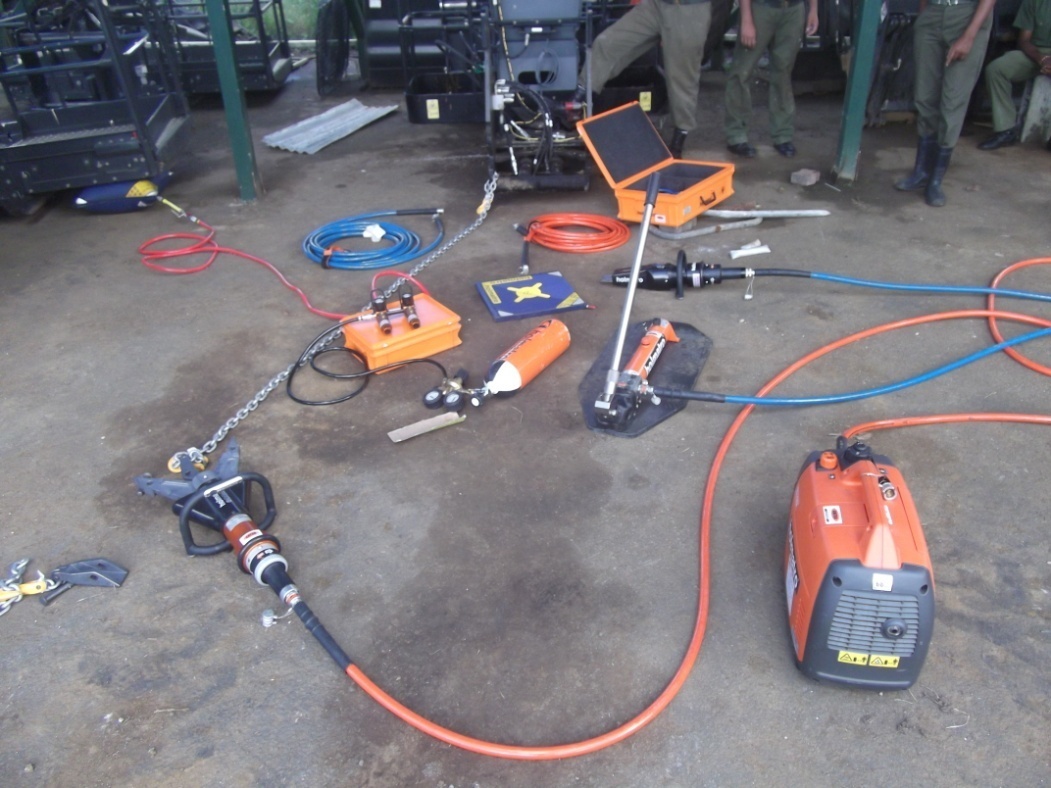 1/6/2016
34
SPEED BOAT
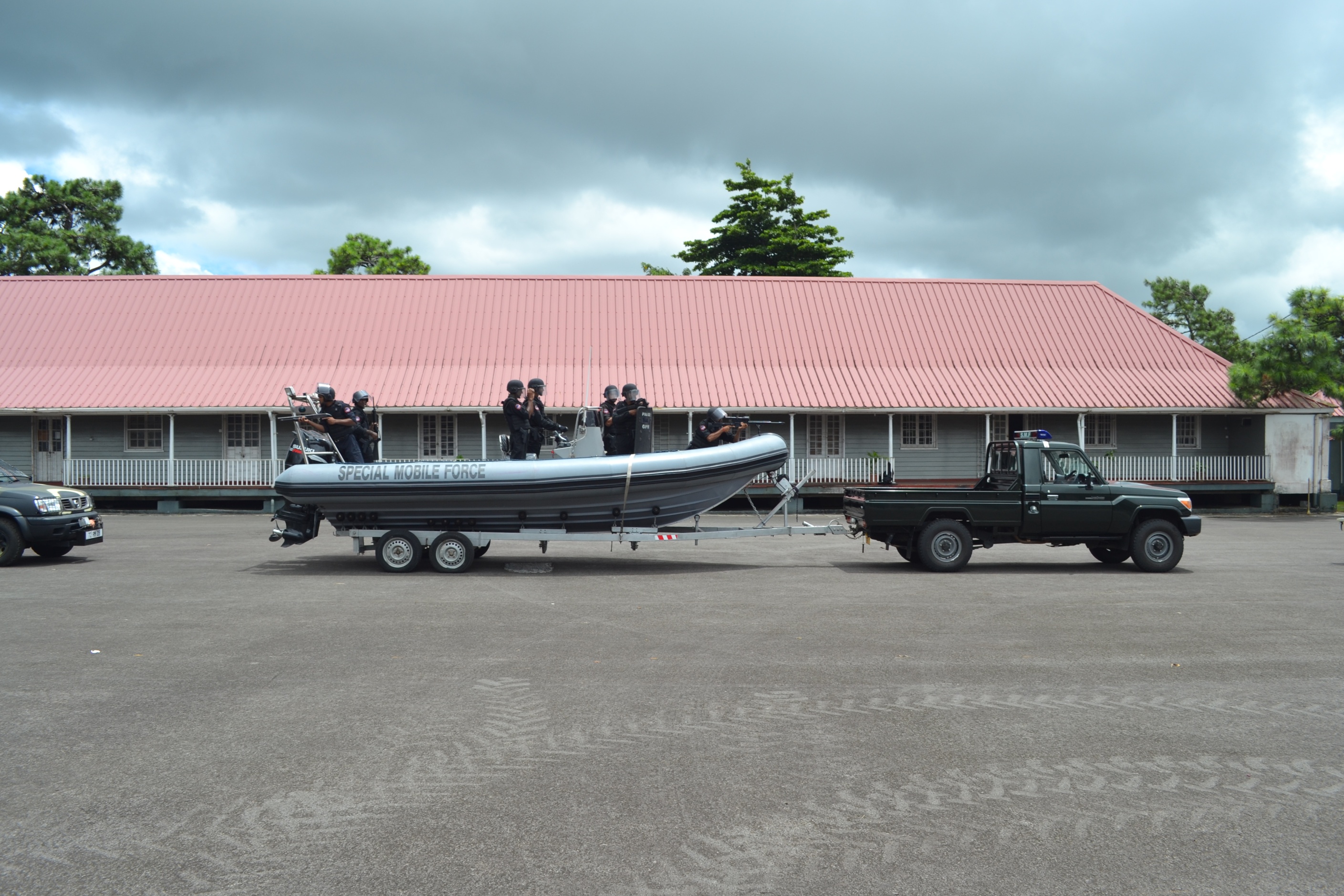 1/6/2016
35
PHASE 5
Operational Preparedness and Deployment in event of hydro-Meteorological Hazards
1/6/2016
36
classified
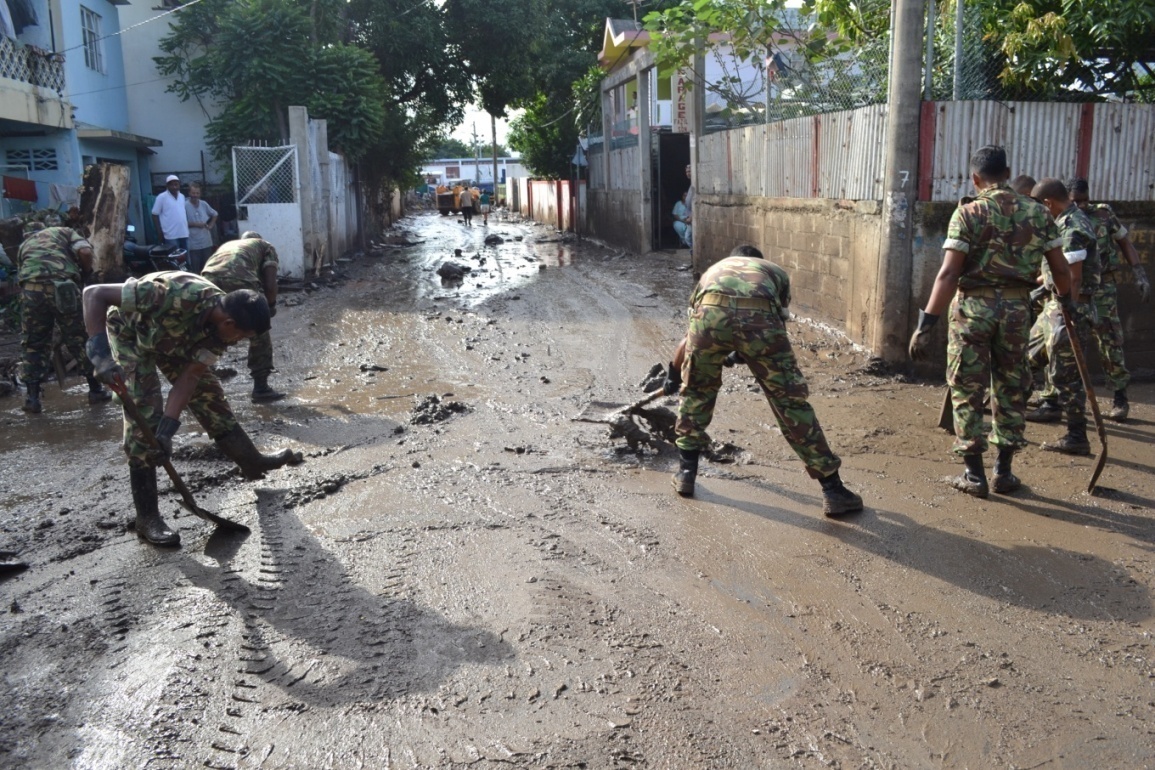 Stand by team
There is a pool of men on stand-by on a 24 hr Basis 
Vacoas 
Mobile Wing
SSRIA
Line Barracks

They are in a state of readiness to deploy  within 15 Minute Notice
1/6/2016
37
In the Event a Hydro -meteorological Hazards  is triggered 

We receive the information through the PIOR or the NDRRMC 

Within 15 min the stand-by troop are ready to move on location . They are the one to proceed on spot as first responder.
1/6/2016
38
In the Event a Hydro -meteorological Hazards  is triggered  and 
there is sufficient time before impact 

(Such as Cyclones or Torrential rain )

The SMF is Mobilised- ( Sudden tempest)

Then Troops are Pre deployed closer to impact locations 

They are strategically located island wide as follows:

AT PITON DHQ		     – covering Northern Area
At FLACQ DHQ or Moka	     – covering Eastern Area
At SOUILLAC  or Vieux G/Port  – covering Southern Area
At BAMBOO 		     – Covering Western Area
AT   LINE BARRACKS 	     - Covering the Port Louis Area
1/6/2016
39
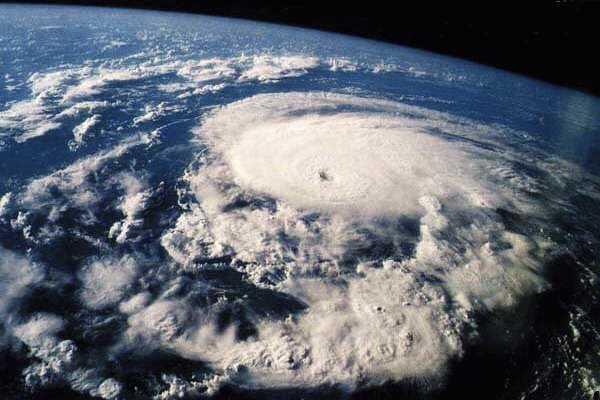 CYCLONES
. Mobilisation of all troops when a cyclone warning class 2 is in force 
.Provide assistance to essential services (Hospitals, MBC, Met Services, etc)
. Attend to emergencies upon request when there is potential danger to life by using armoured vehicles.
. Post cyclone:Road Clearance islandwide once the situation is back to normal according to plan.Removal of obstructions and tree cutting ,provide access to key areas and services on priority.
. Aid to Civil Authorities:- Clearing of obstructions and cleaning of filters at water intakes in support to the CWA.
 Restore power supply lines in support to the CEB.
Any other help to the community.
Use plants and other equipment where necessary.
FLOODING
-Assist Local Authorities – clear obstructions

 Rescue operations 

 Use of  Plants for evacuation of water by digging of   drains

 Search and Rescue
1/6/2016
41
LANDSLIDE
STAGE 1  : Assist Police to warn inhabitants to get ready to move out of their houses.

STAGE 2:Complete all preparations for an eventual evacuation.

STAGE 3:Evacuation Order ,police will cordon affected area . Incident officer will take control of operations on site.

STAGE 4:same as stage 3.

STAGE 5:Termination and stocktaking.
1/6/2016
42
Tsunami
SOP 18 : SMF
EARLY WARNING SYSTEM(4 levels).3 phase ops.

Pre impact :SMF move to pre designated locations and assist Police.

Impact: SMF stay in full readiness position in safe area.

Post impact: SMF starts  post emergency relief operations.
1/6/2016
43
POST IMPACT SMF DUTIES
Search and rescue ops.
Clean ops.
Removal of obstacles.
Clearing of debris.
Identification of dead bodies and setting up of temporary mortuary.
Assisting in burial of dead animals.
Setting up of temporary shelters.
Assist in searches at sea.
Post Cyclone Operations
Cyclone Dina - Tue 22 Jan 2002
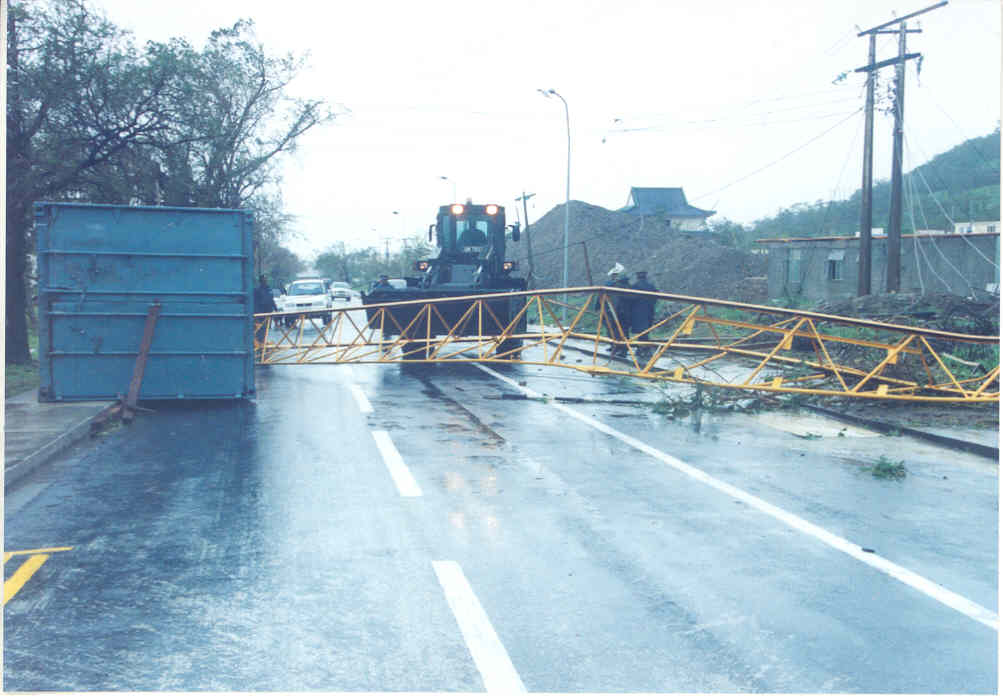 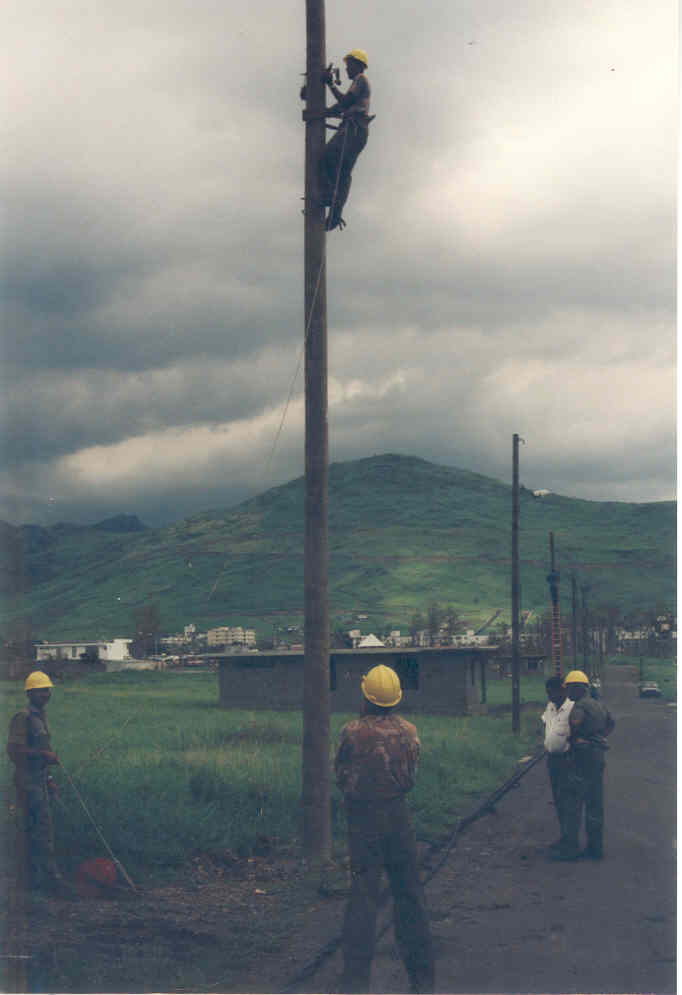 Bell Village
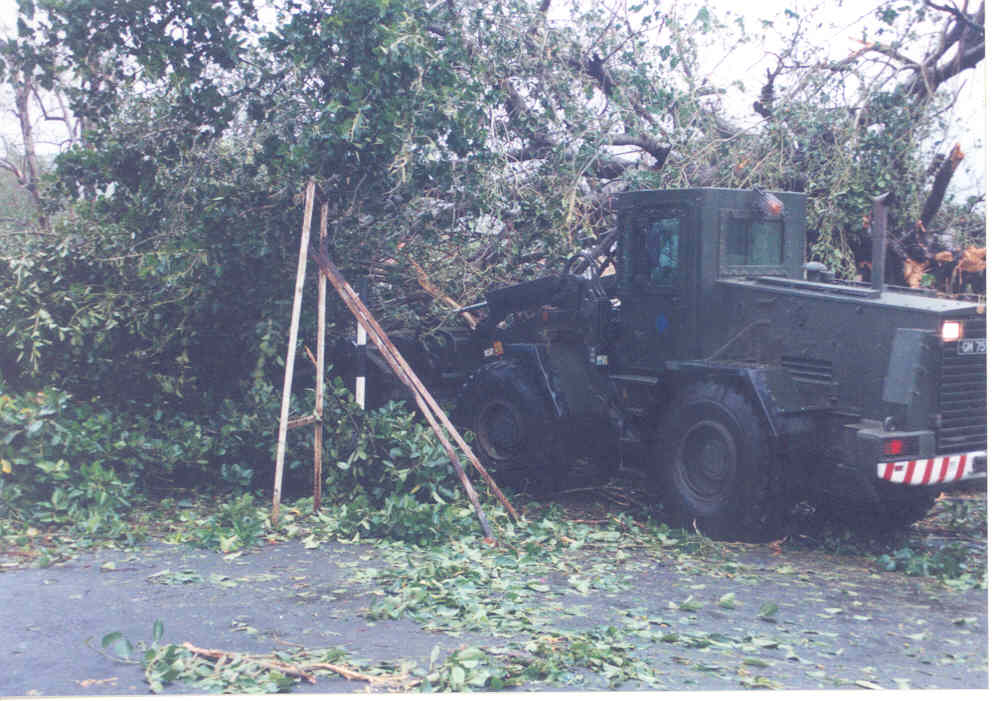 1/6/2016
45
Abercromby
Valley Pitot
Post Cyclone Operations
Cyclone Gerry Thu 13 Feb 2003 
at Parisot Bridge
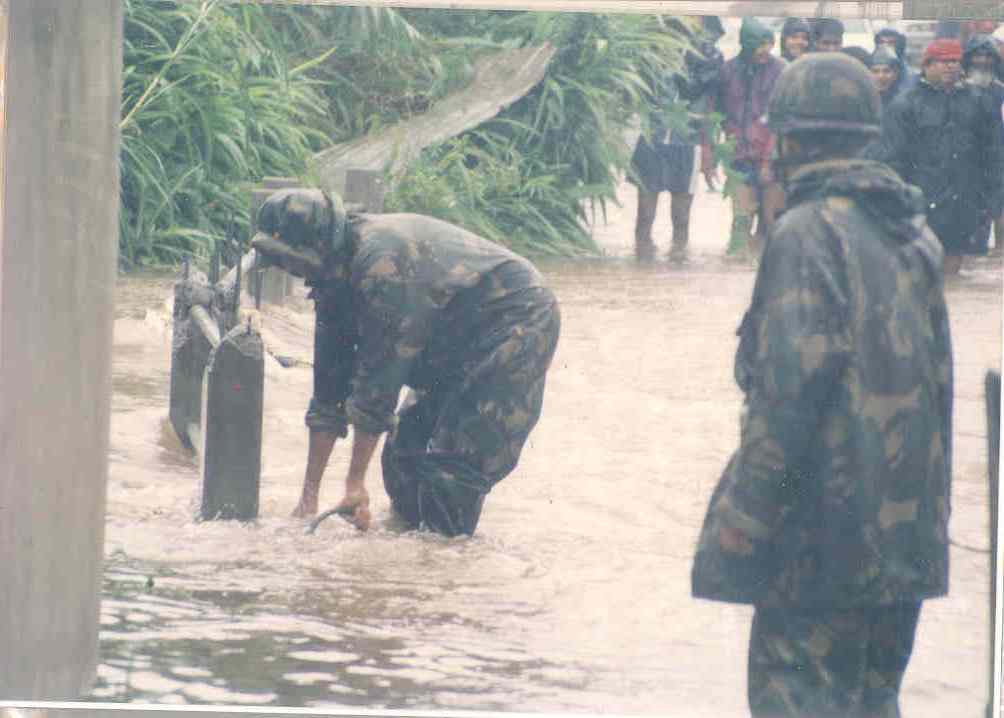 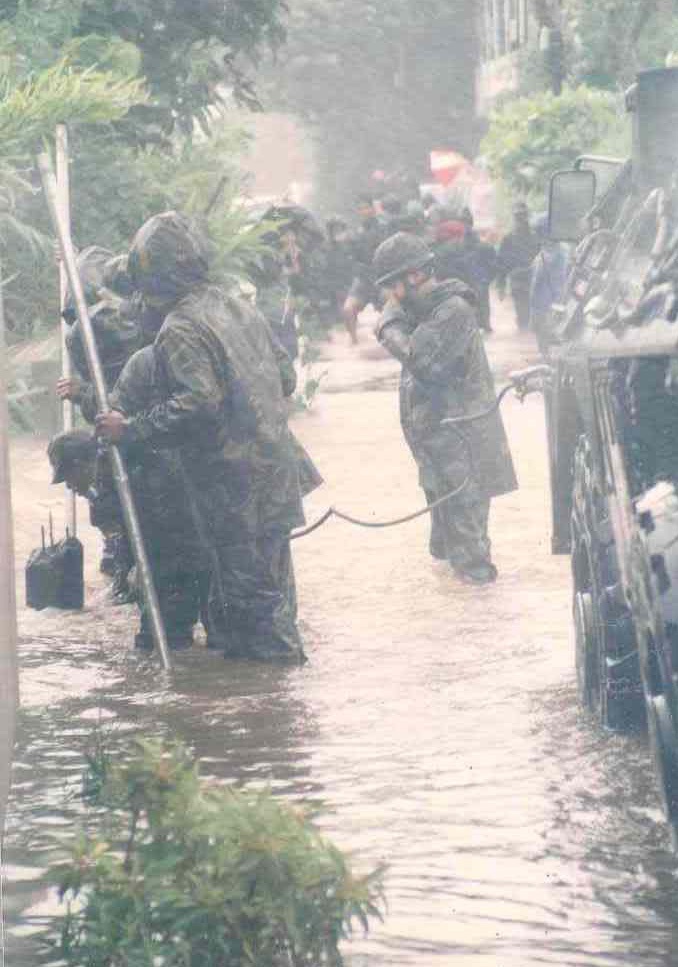 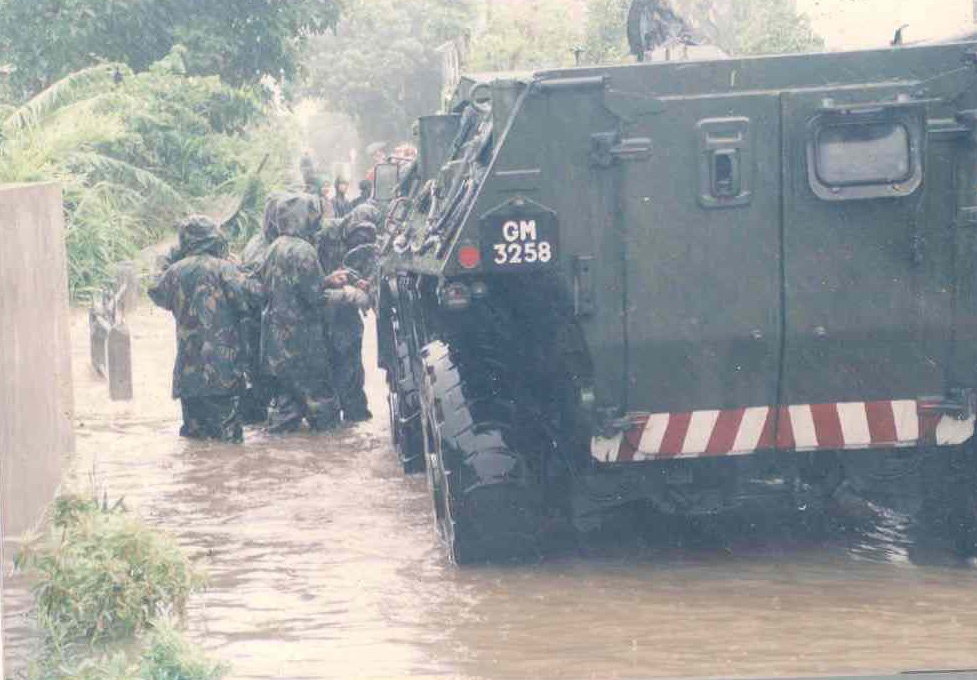 1/6/2016
46
Post Flash Flood Operations – March 2013
			Underground Parking Harbour Front
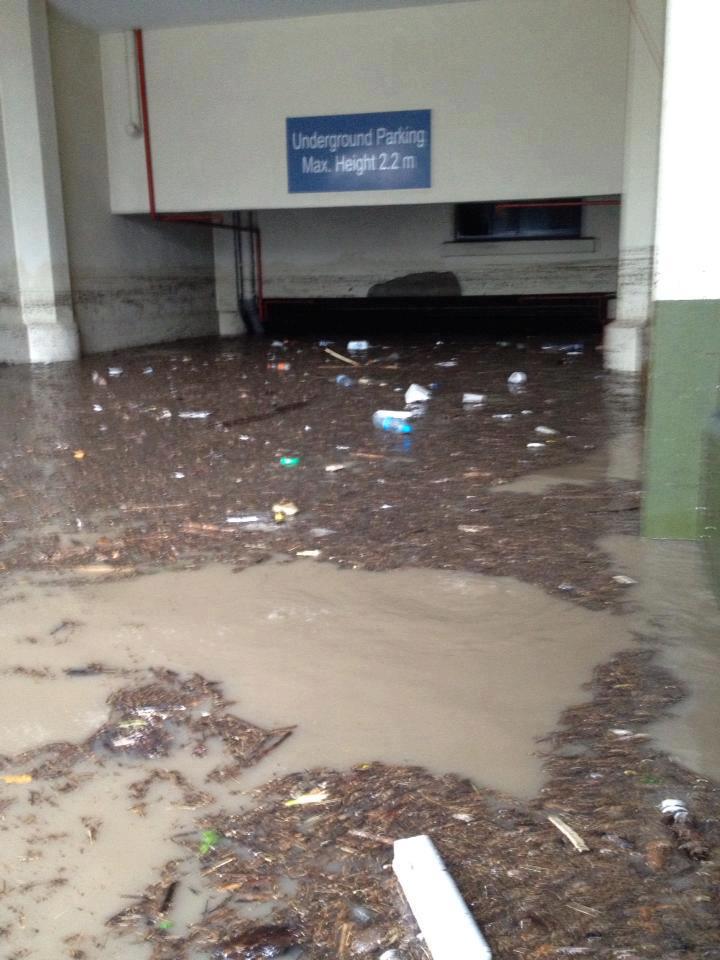 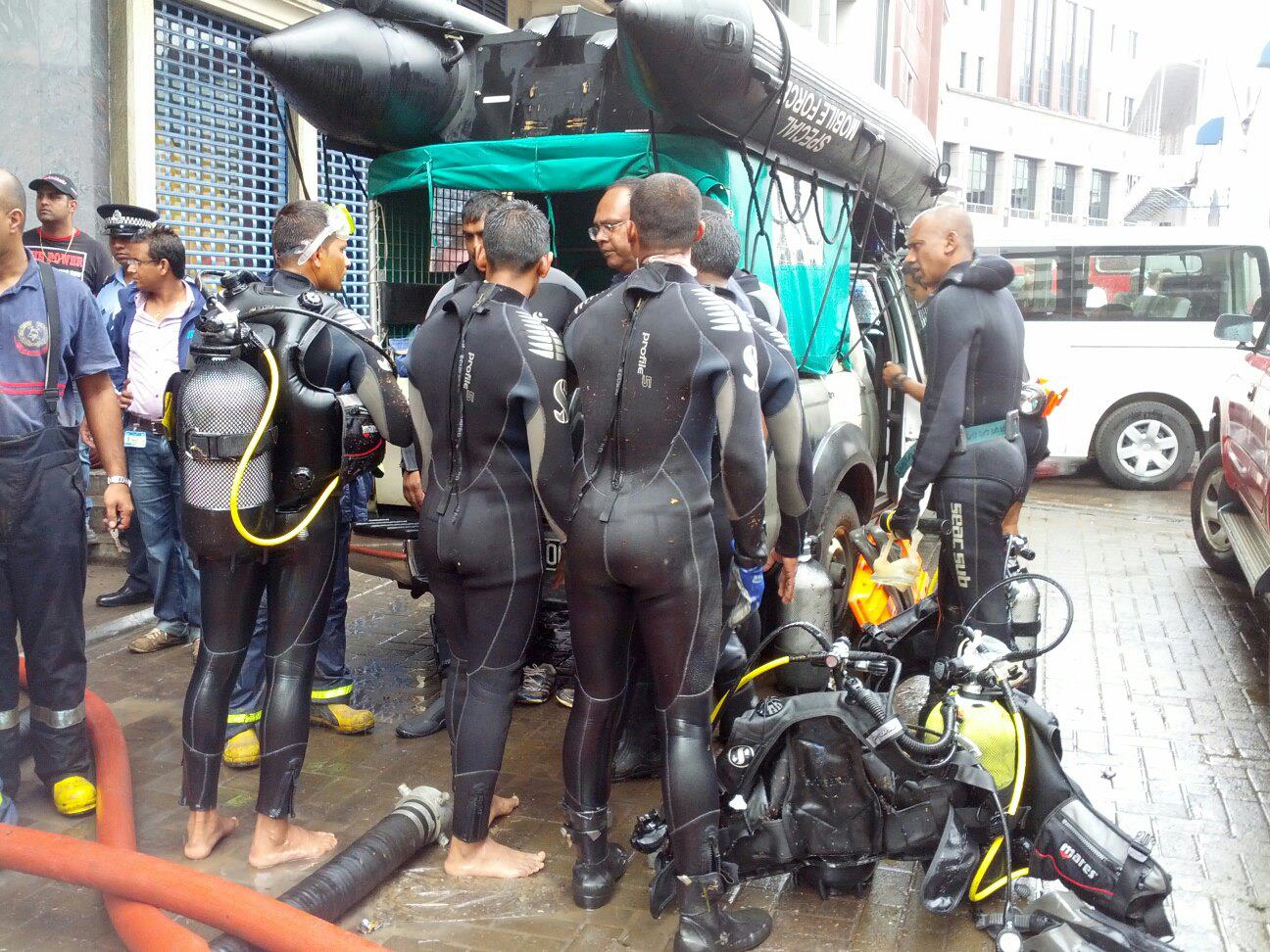 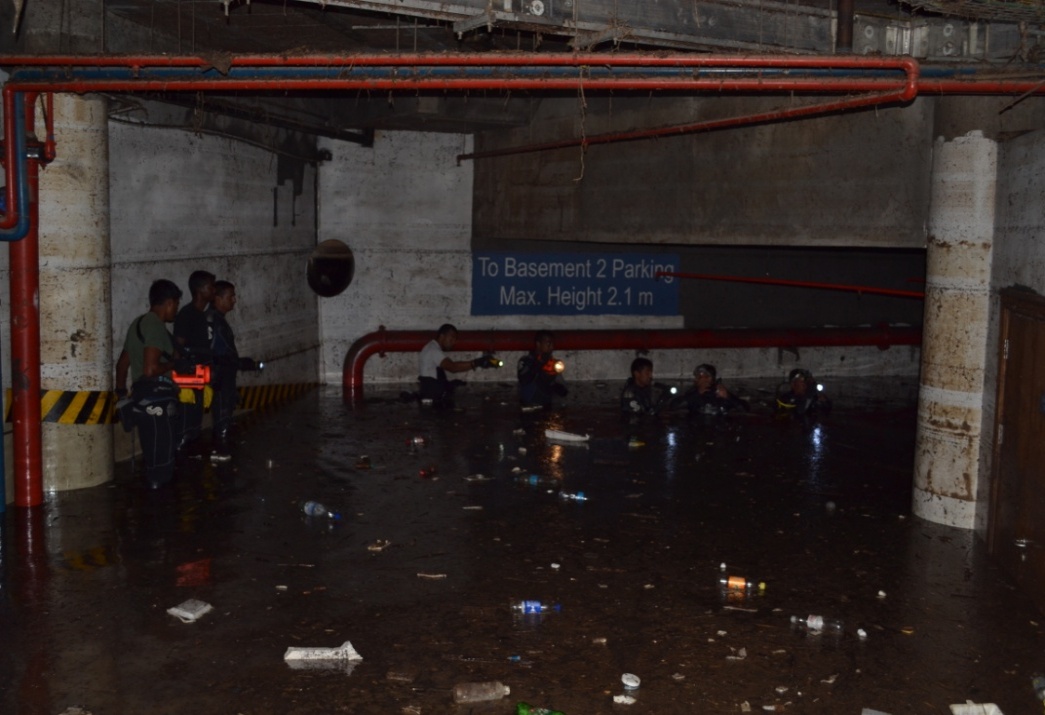 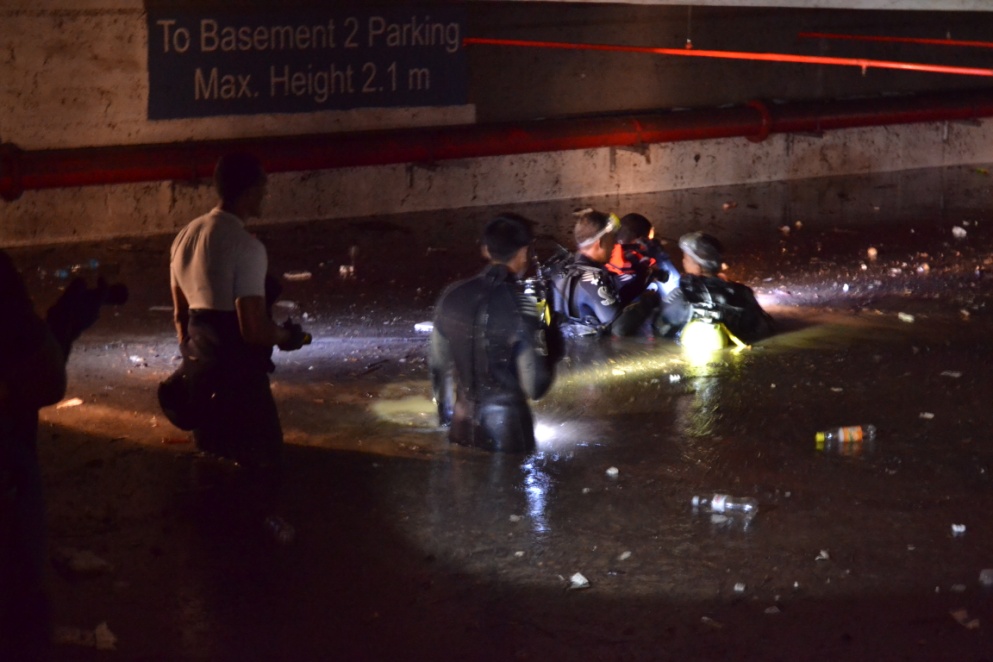 1/6/2016
47
Post Flash Flood Operations – March 2013
Caudan Underpass
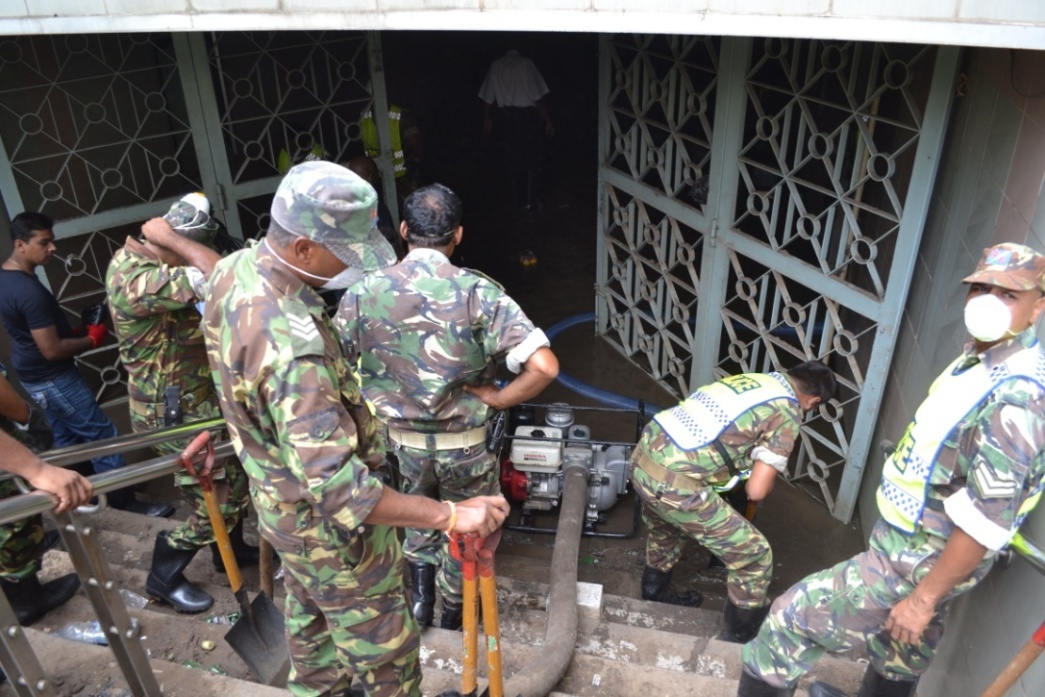 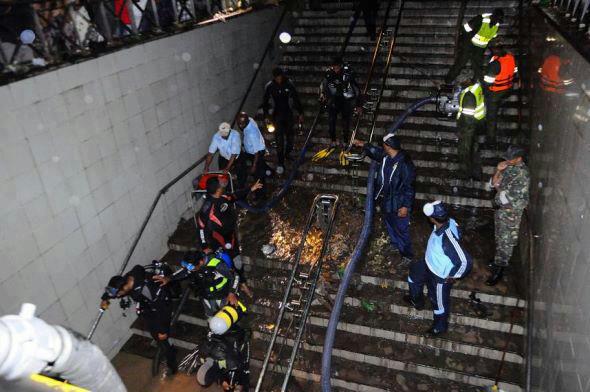 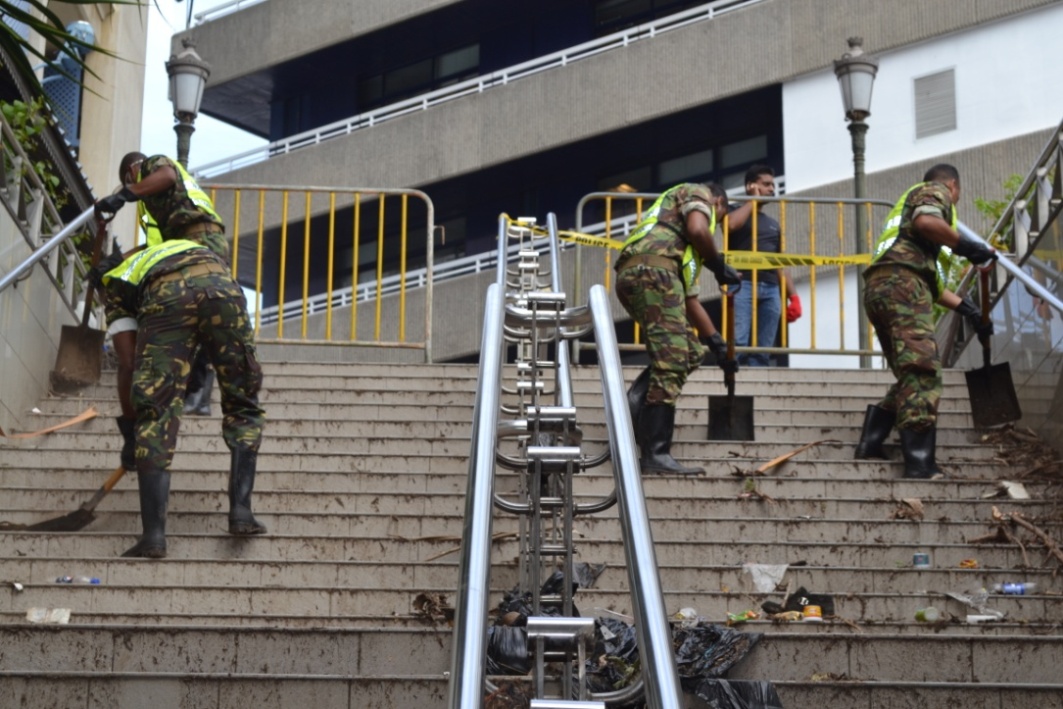 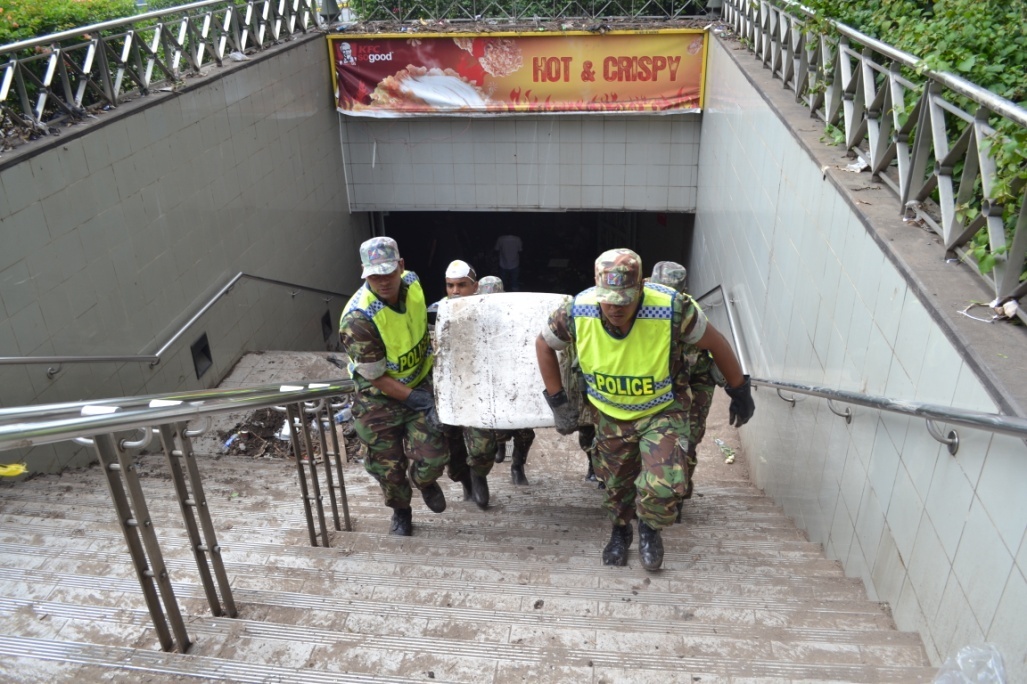 1/6/2016
48
Post Flash Flood Operations – March 2013
Canal Dayot
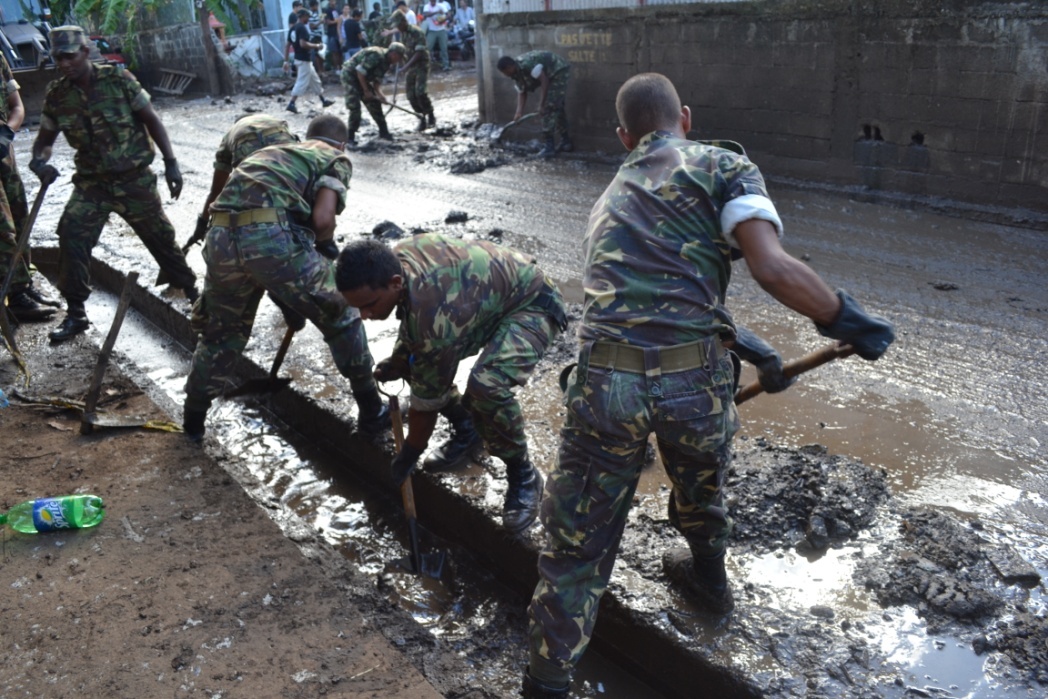 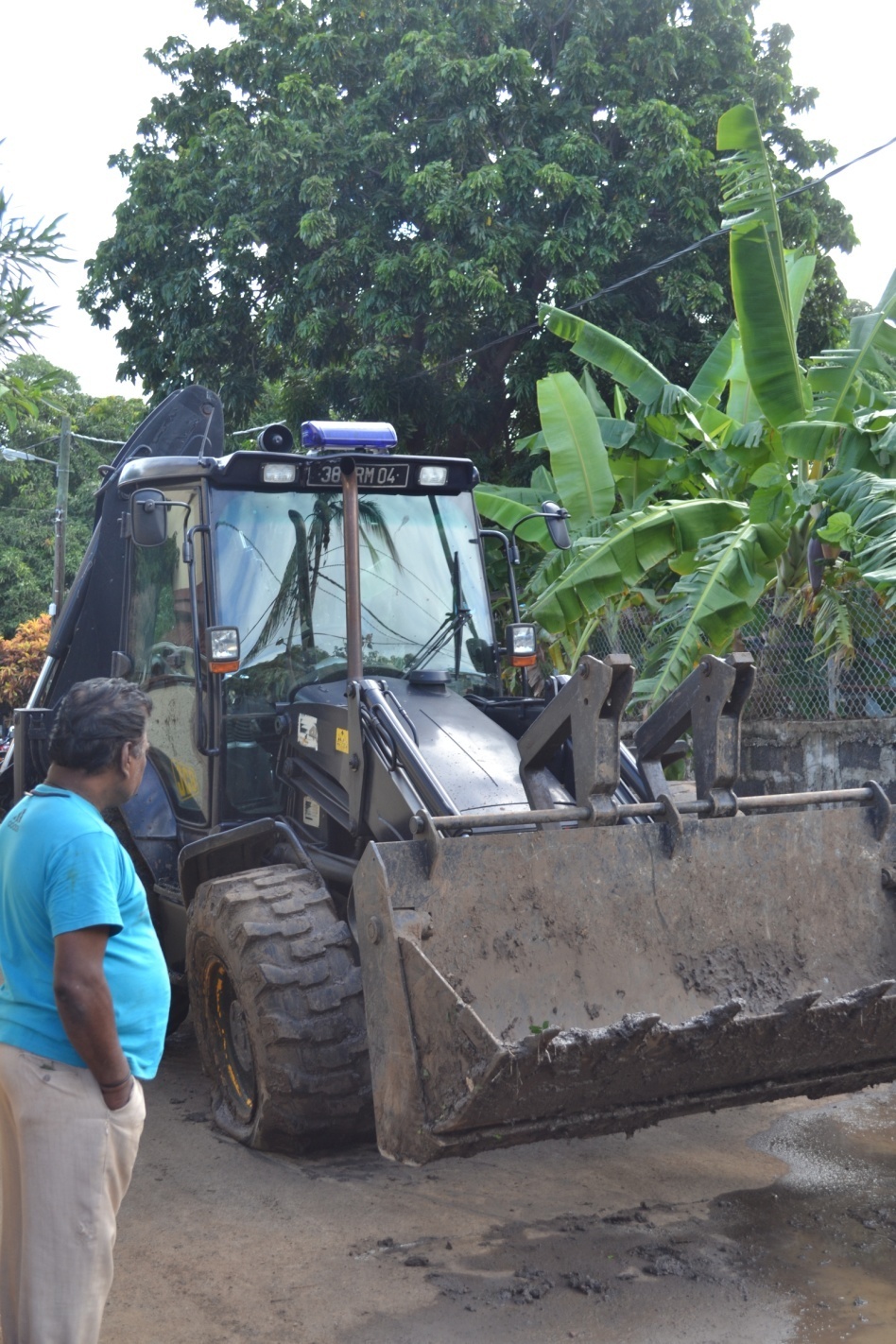 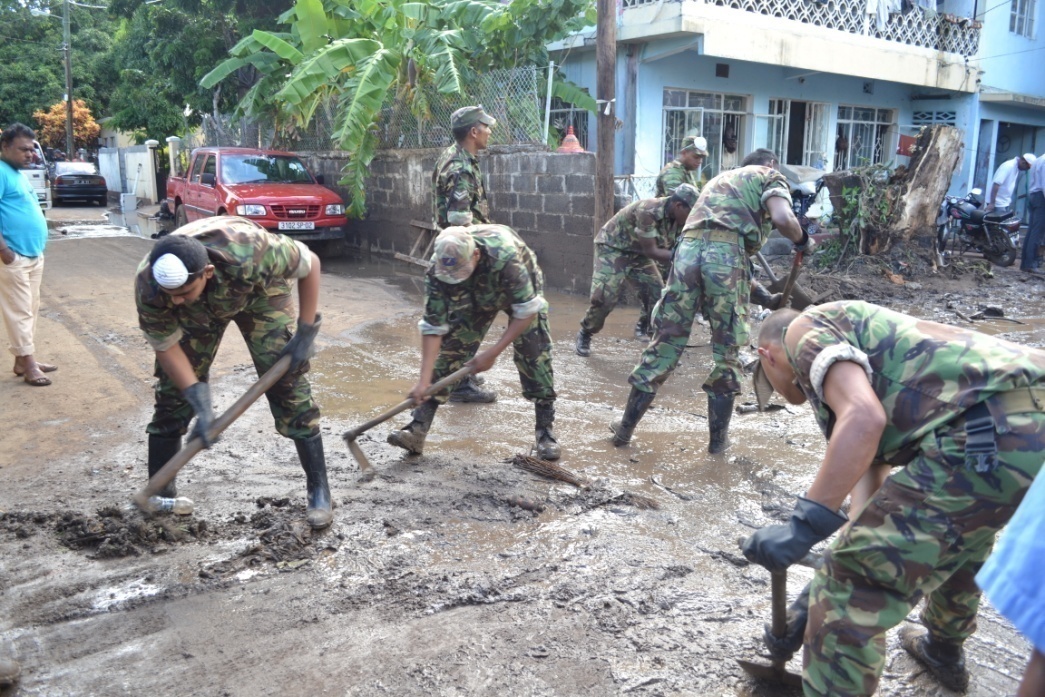 1/6/2016
49
Post Flash Flood Operations – March 2013
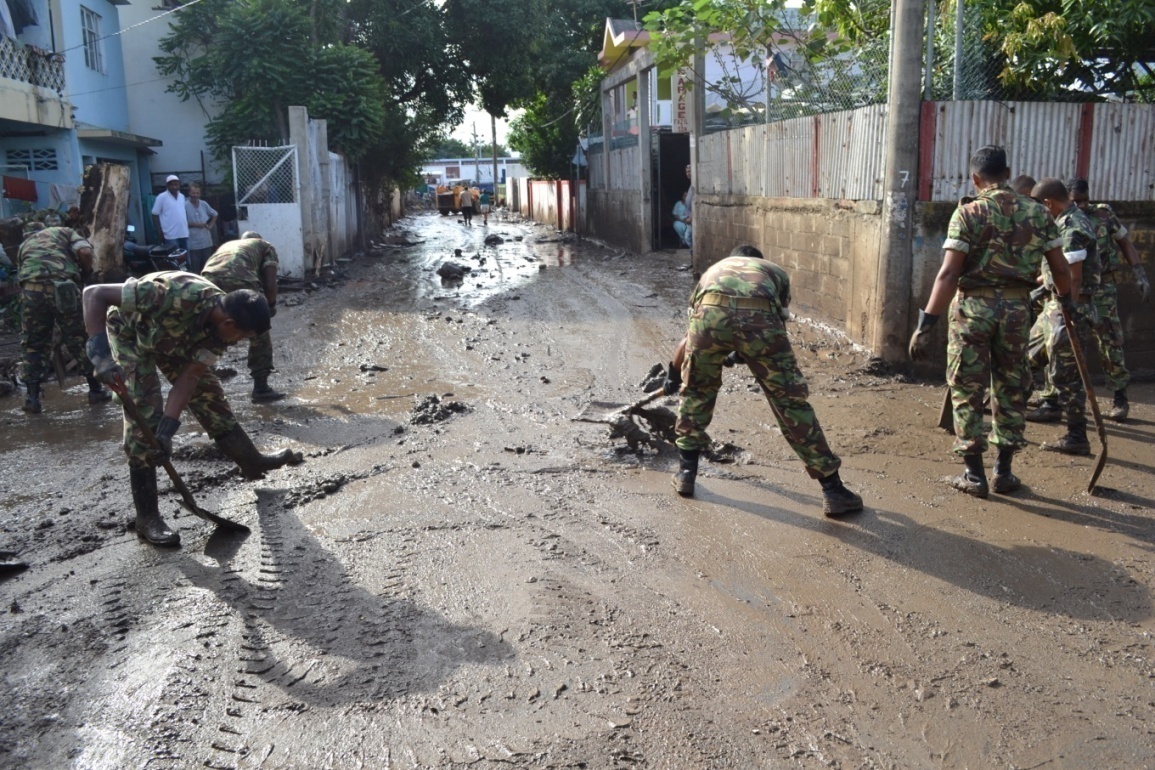 Canal Dayot
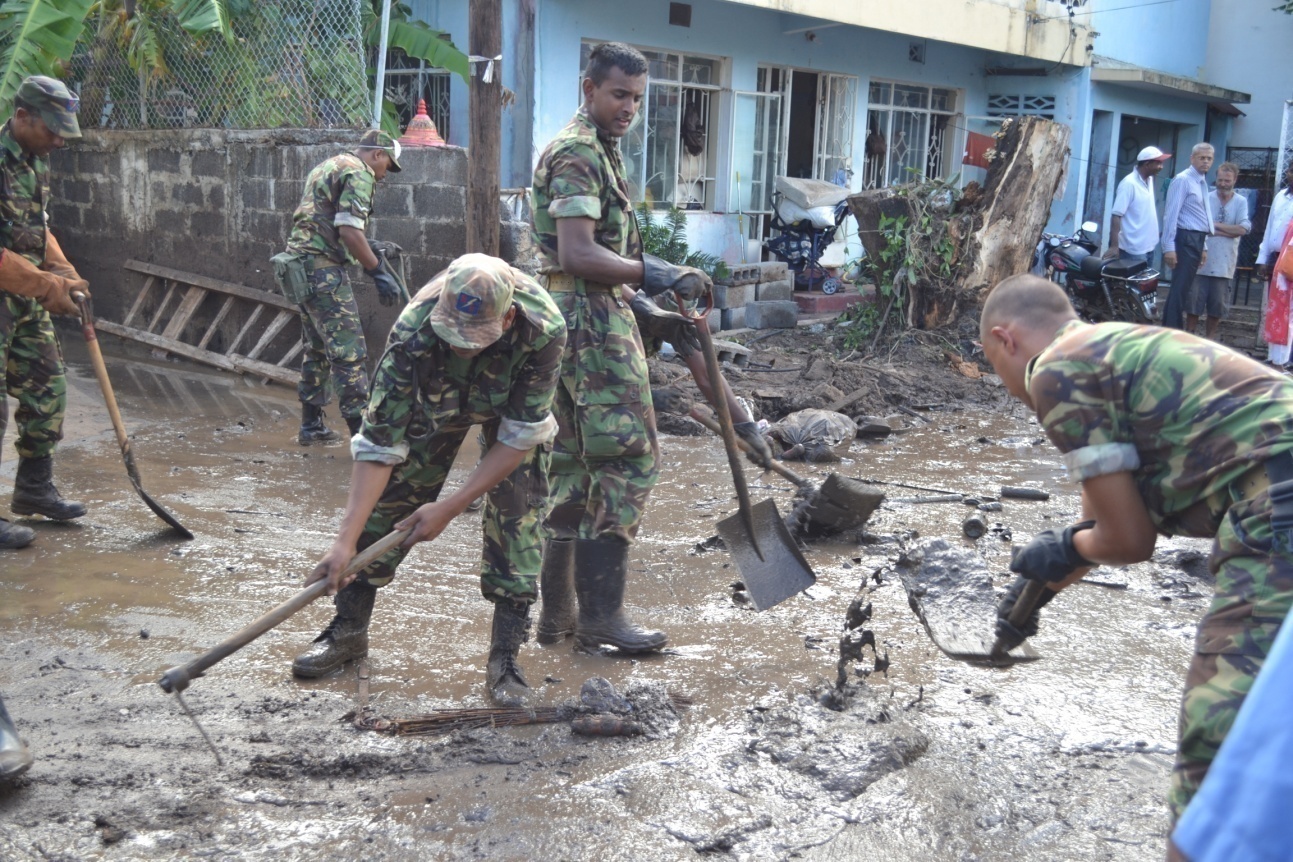 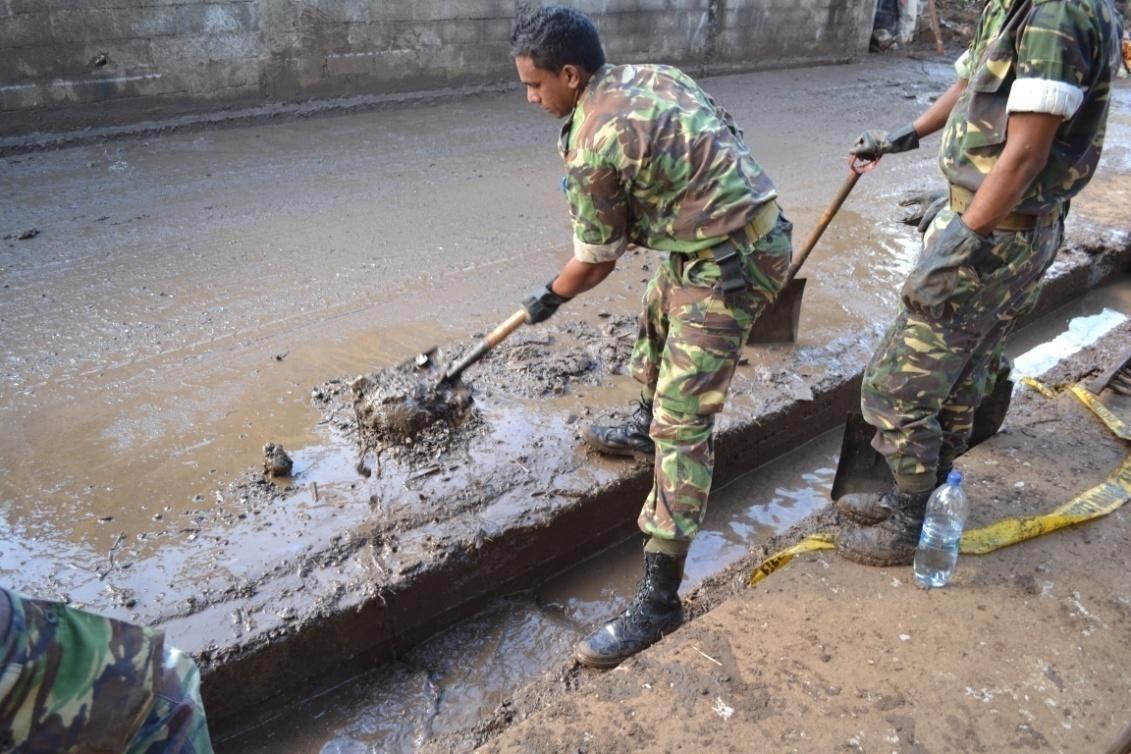 1/6/2016
50
Post Flash Flood Operations – March 2013
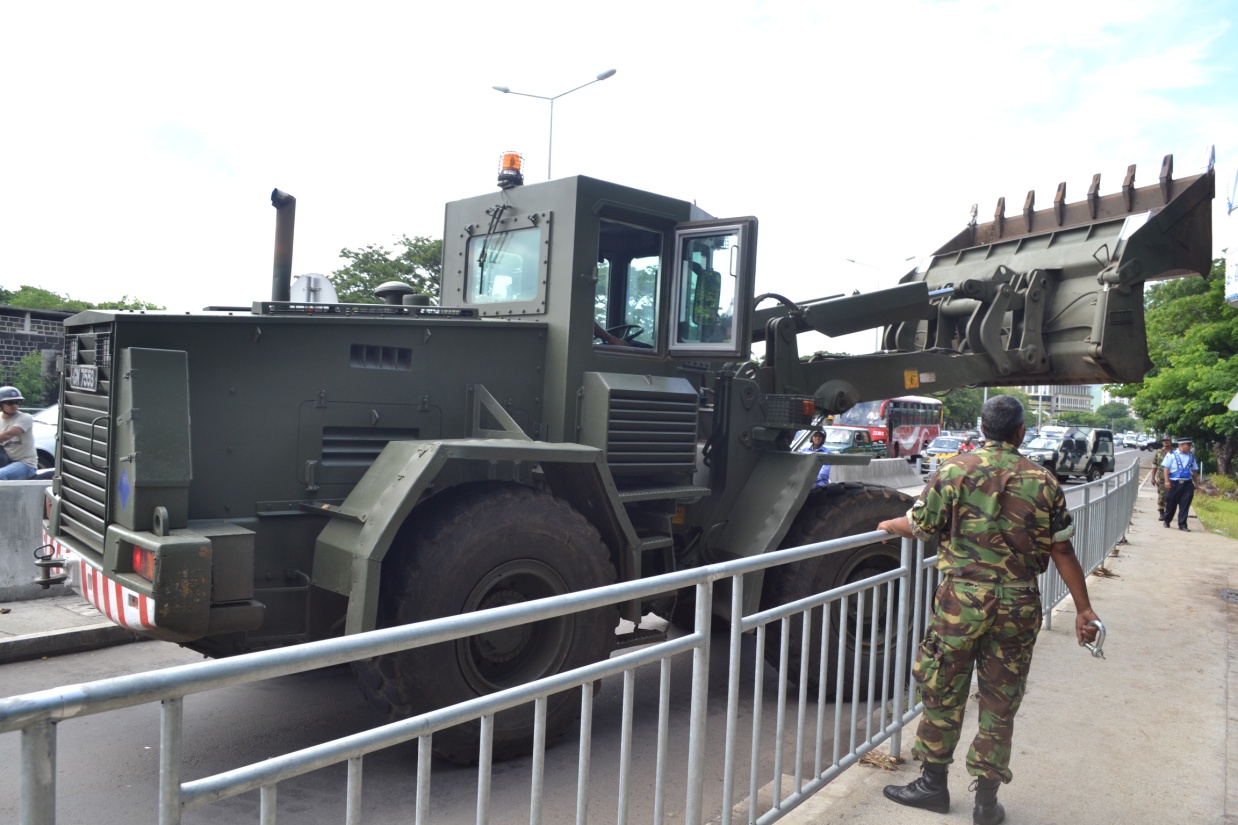 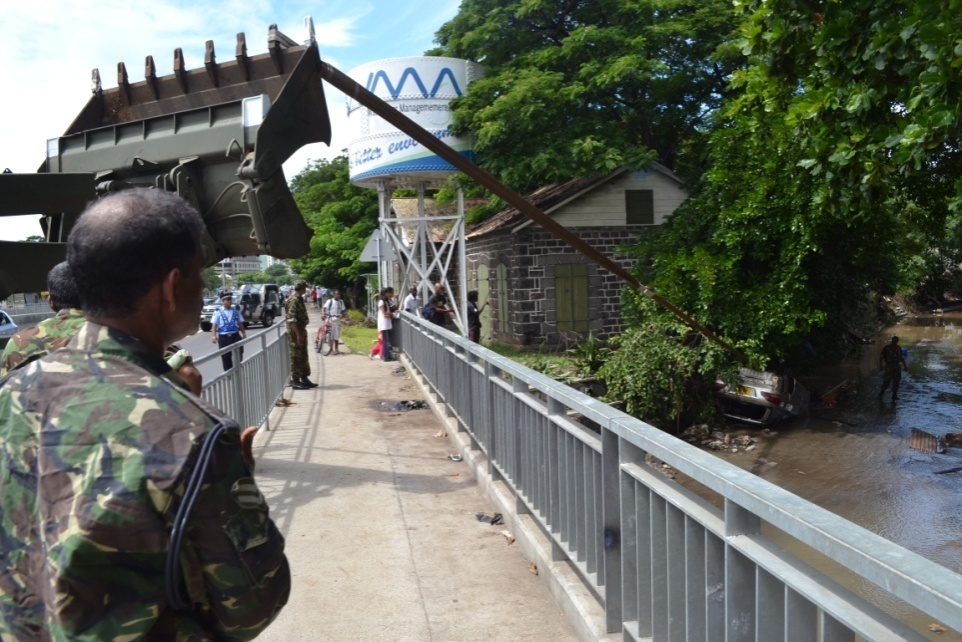 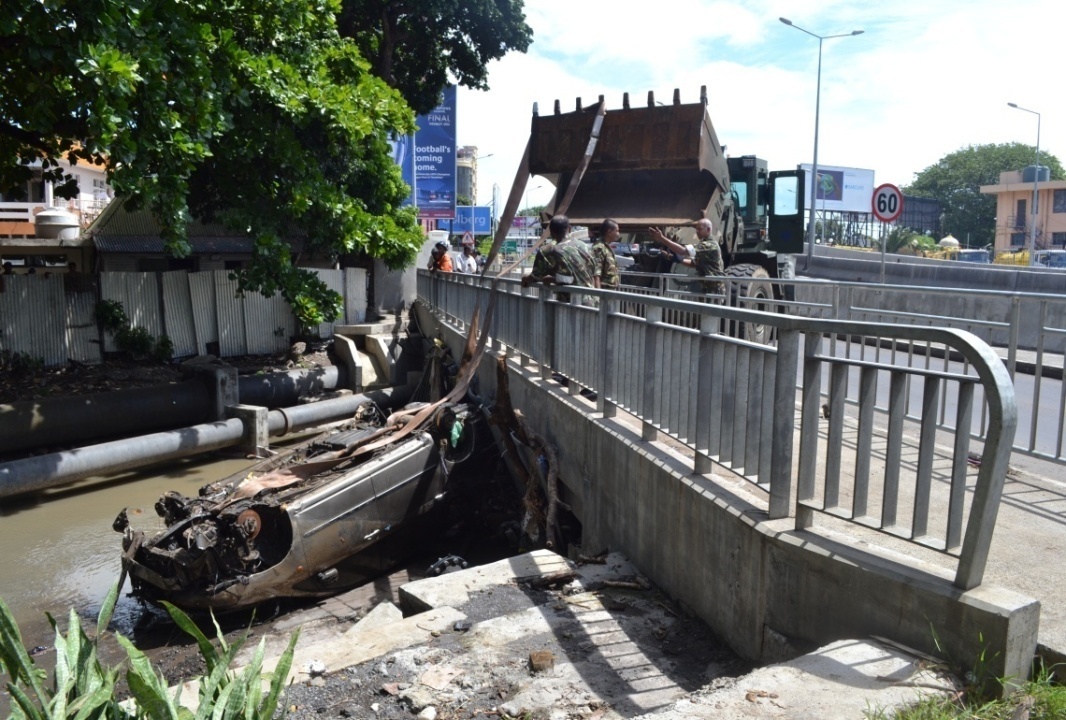 Canal near Caudan
1/6/2016
51
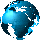 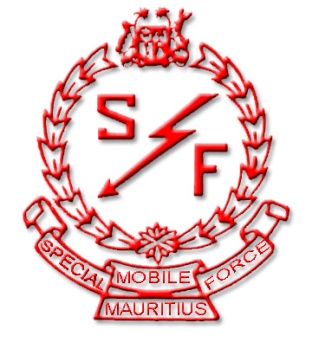 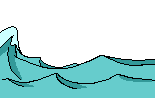 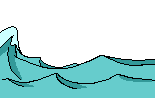 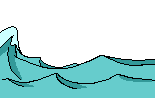 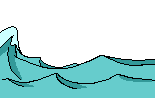 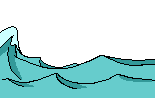 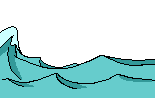 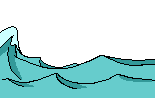 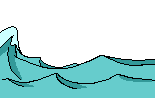 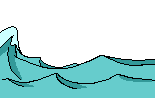 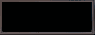 THANK YOU
Questions?
Major GOPY
OC C COY
1/6/2016
52
classified
PHASE 7
WAY FORWARD
1/6/2016
53
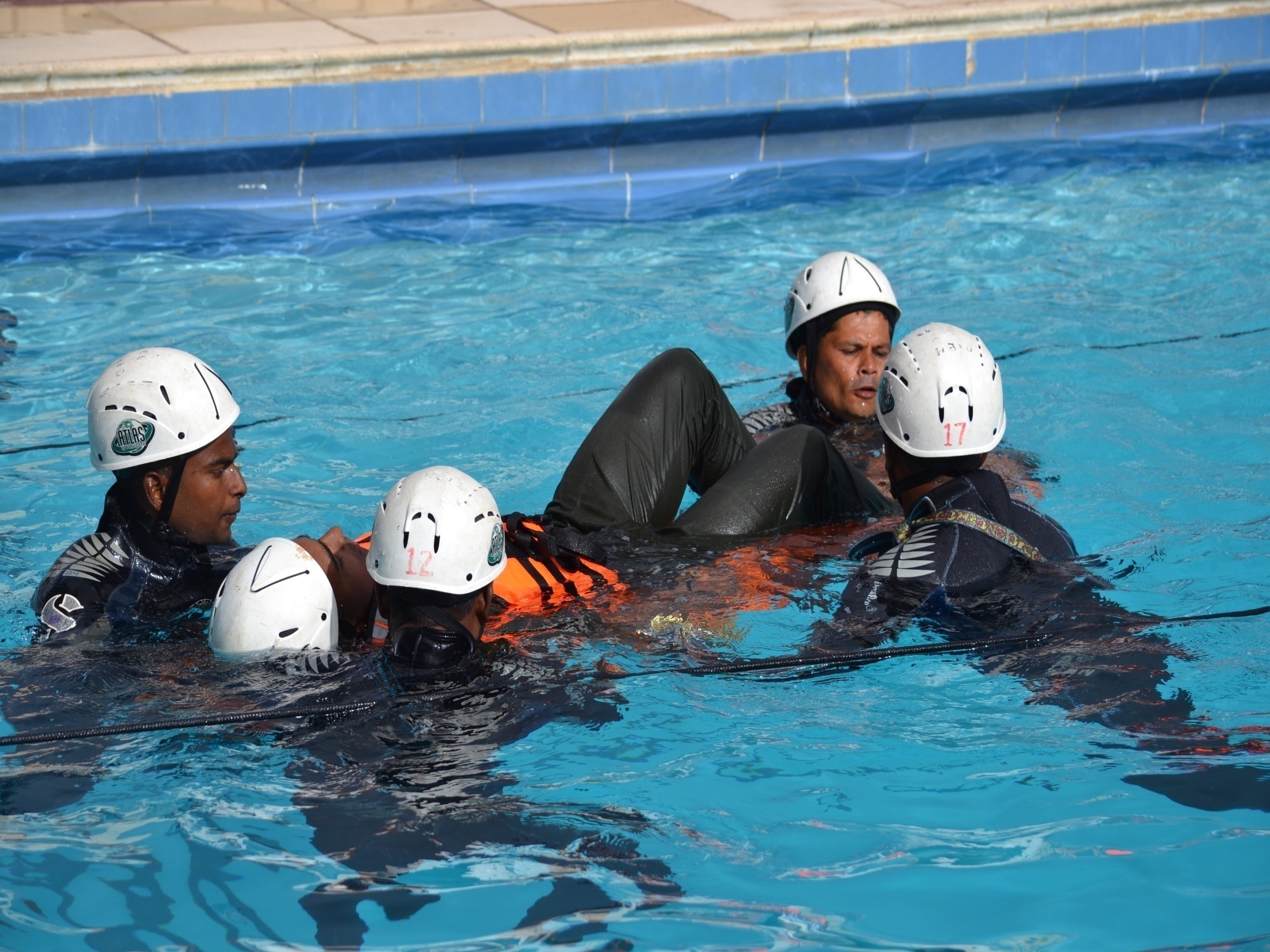 SMF is still in the Capacity Building phase
 
SMF is expecting the formation of an Disaster Company in the future.


We are actually dispensing Trg on the following :
Swift Water Rescue
First Aid (1/3 personnel are First Aiders)
1/6/2016
54
classified
We are in the Process of purchasing the following: 
The GIS Software for Area  Mapping
Two drones to monitor disaster area and giving real time information.
 Three Hover craft 
Renew our Plants fleet (JCB & loadall)
 Armoured Personal carrier 
 One mobile Bridge
1/6/2016
55
classified